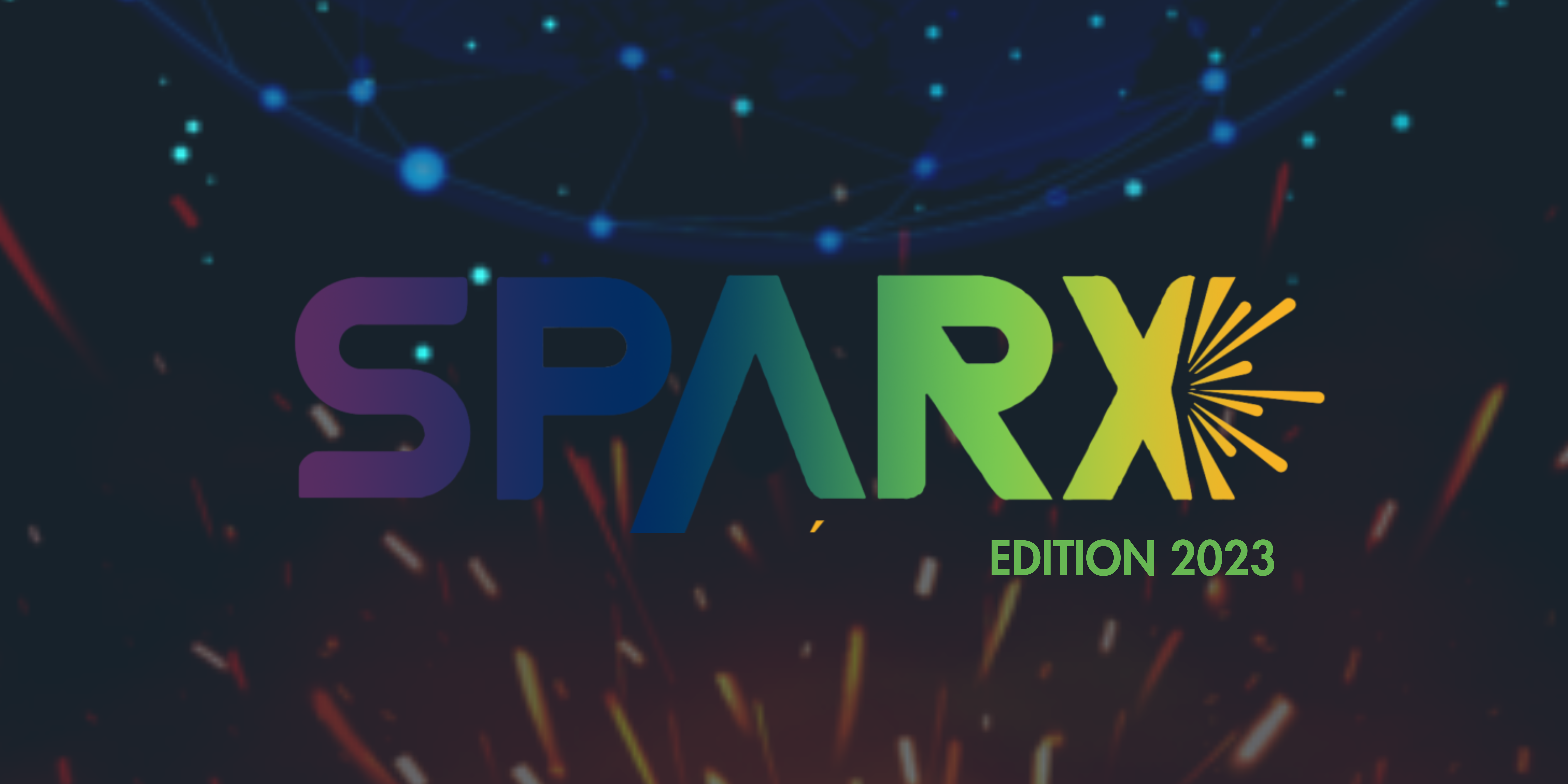 DOSSIER DE CANDIDATURE
A retourner avant le 1er Septembre 2023 !
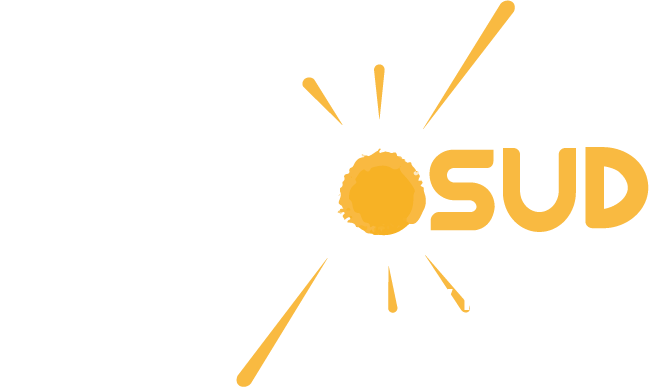 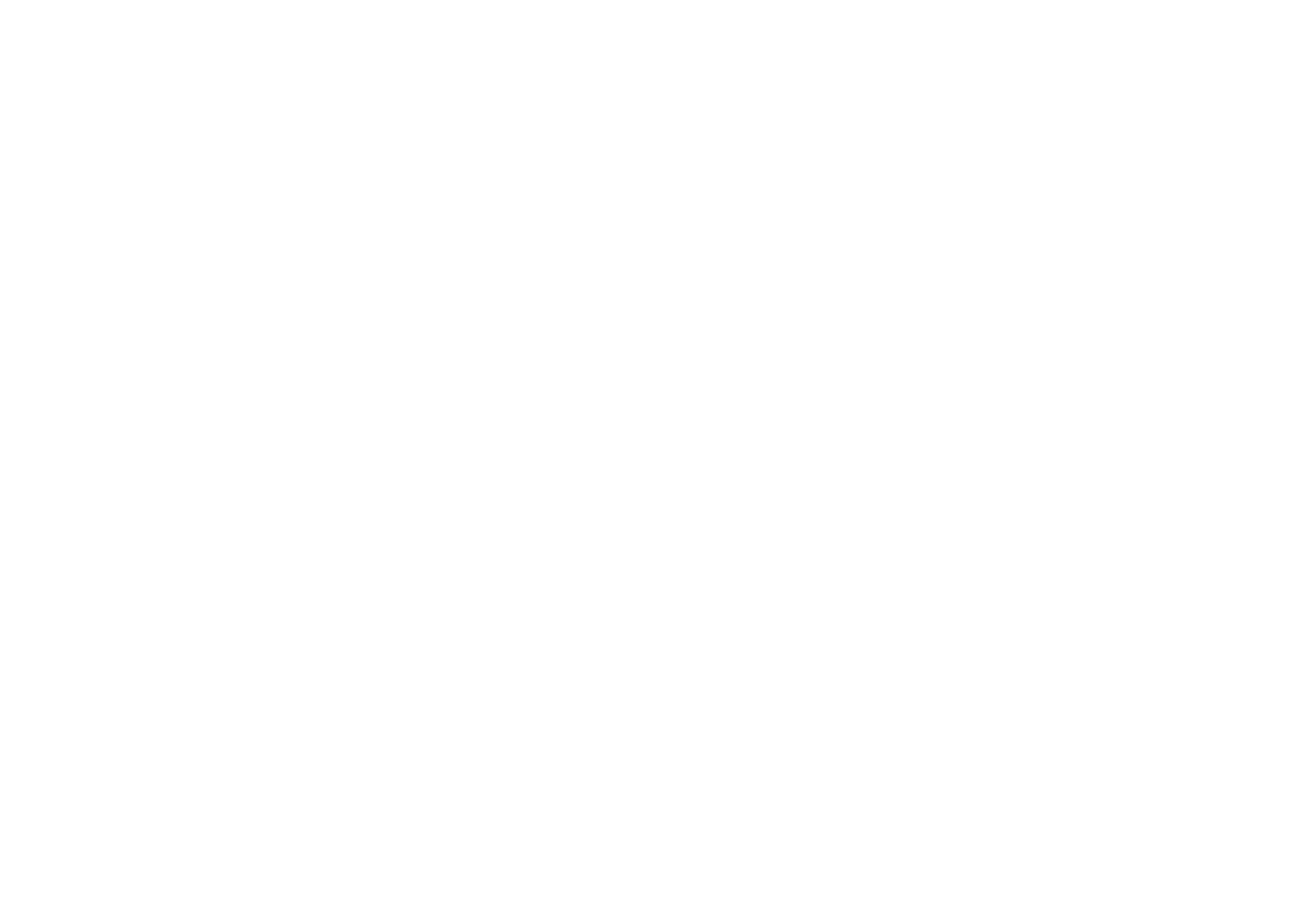 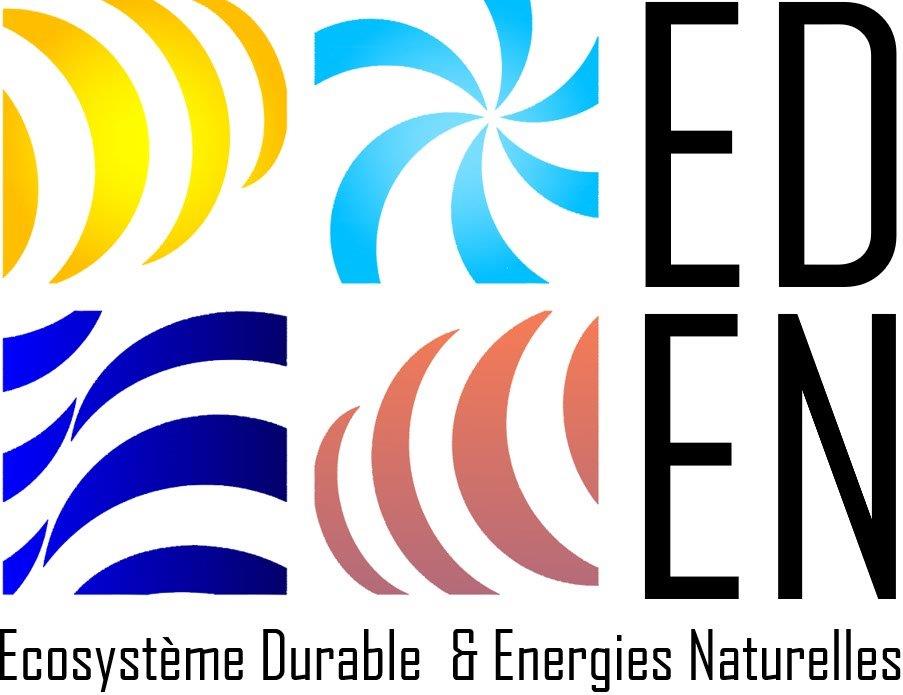 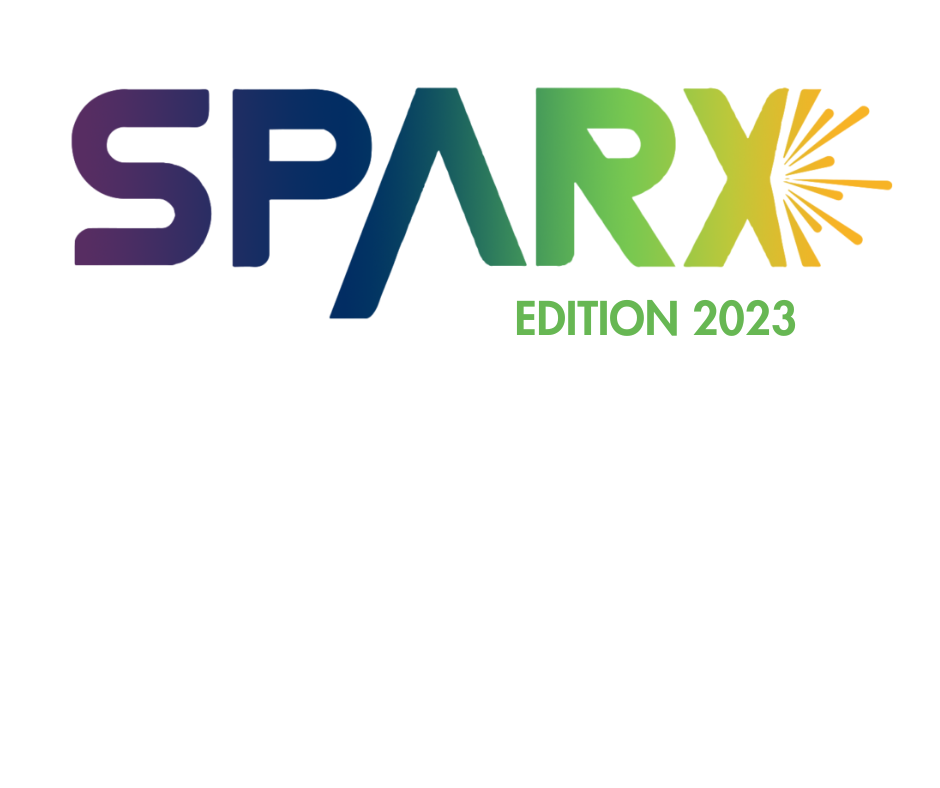 CONSIGNES GENERALES
Les dossiers de candidature devront être transmis avant le 01/09/2023
Sous la forme d’un seul document 
Sous format électronique PDF  
à envoyer par mail à : jessica.dubuis@innovosud.fr & info@innovosud.fr

2 étapes dans le  dossier de candidature :
Partie administrative du dossier : Slides Admin 1 à 5
Partie présentation du projet : Slides Prez 1 à 10
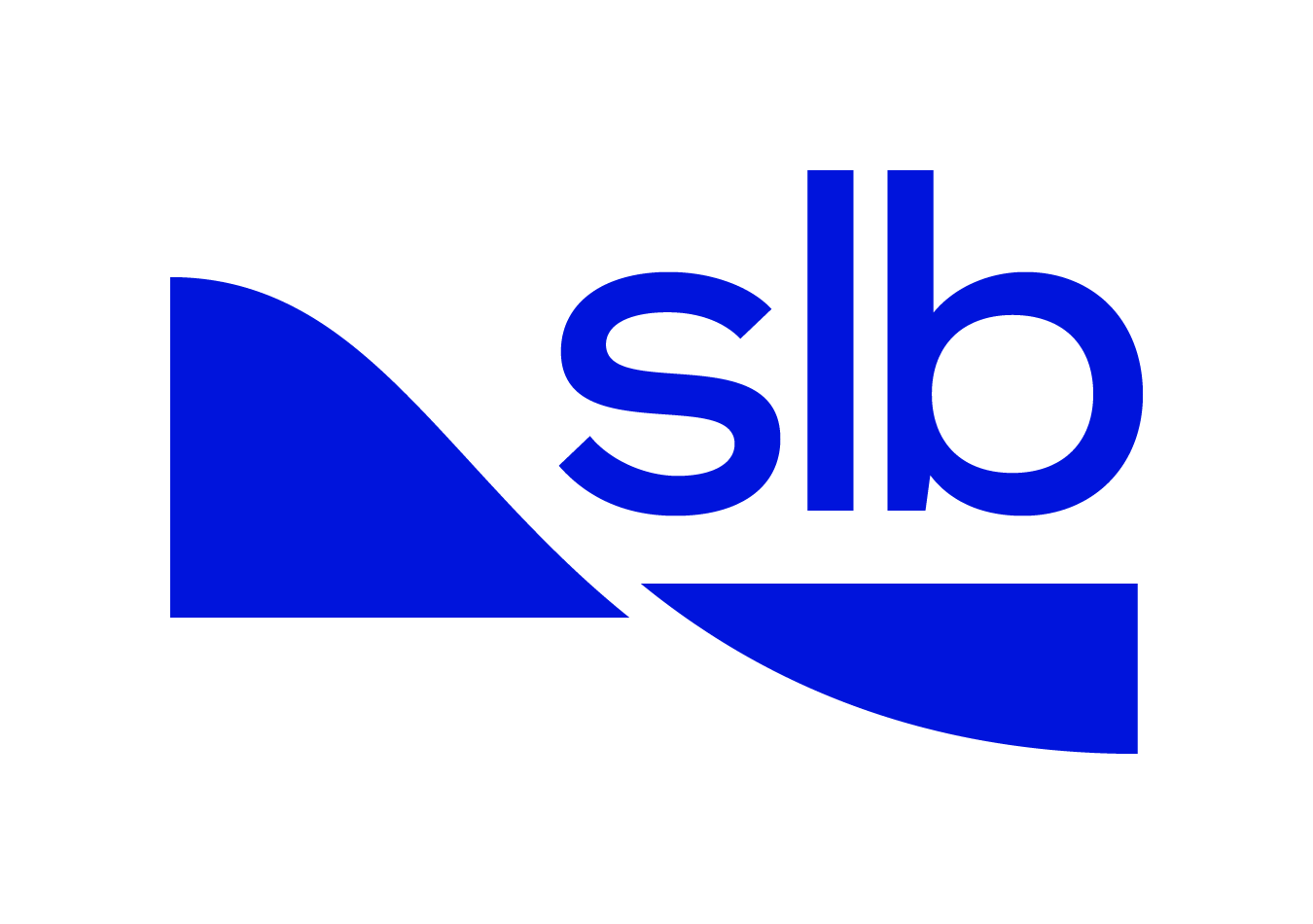 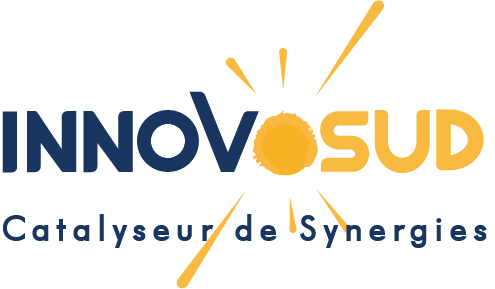 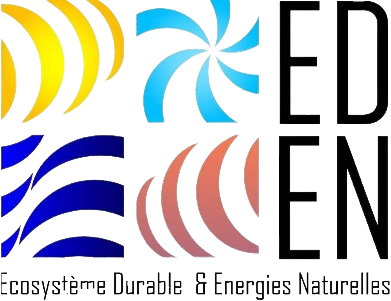 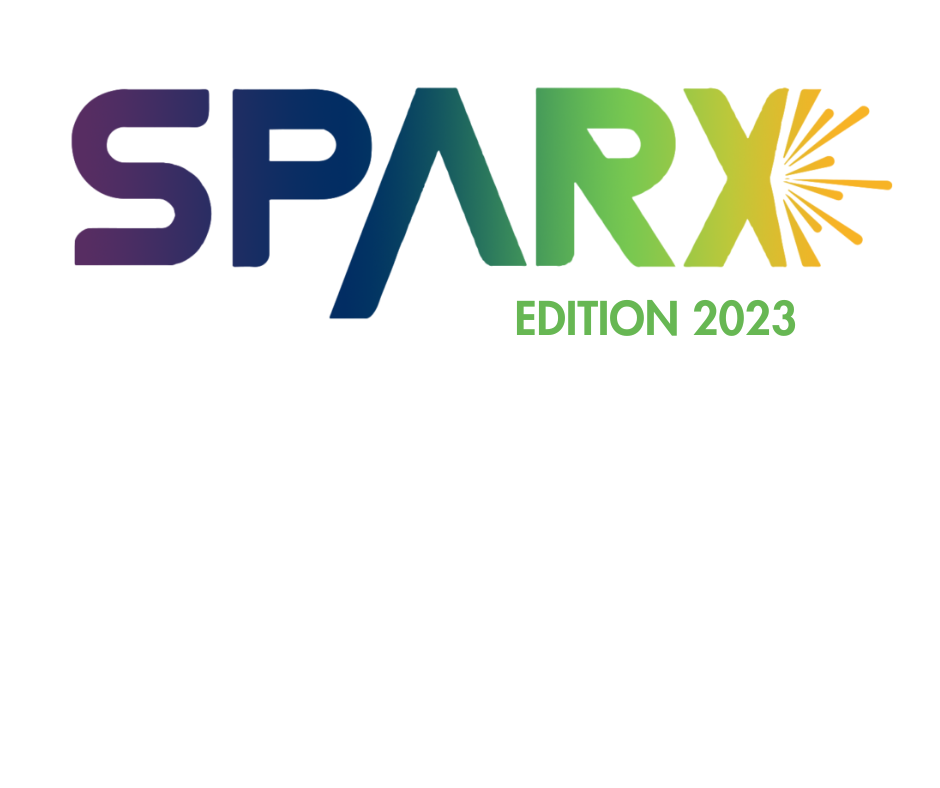 Slide Admin
DOSSIER DE CANDIDATURE
PARTIE 1 : DOSSIER ADMINISTRATIF
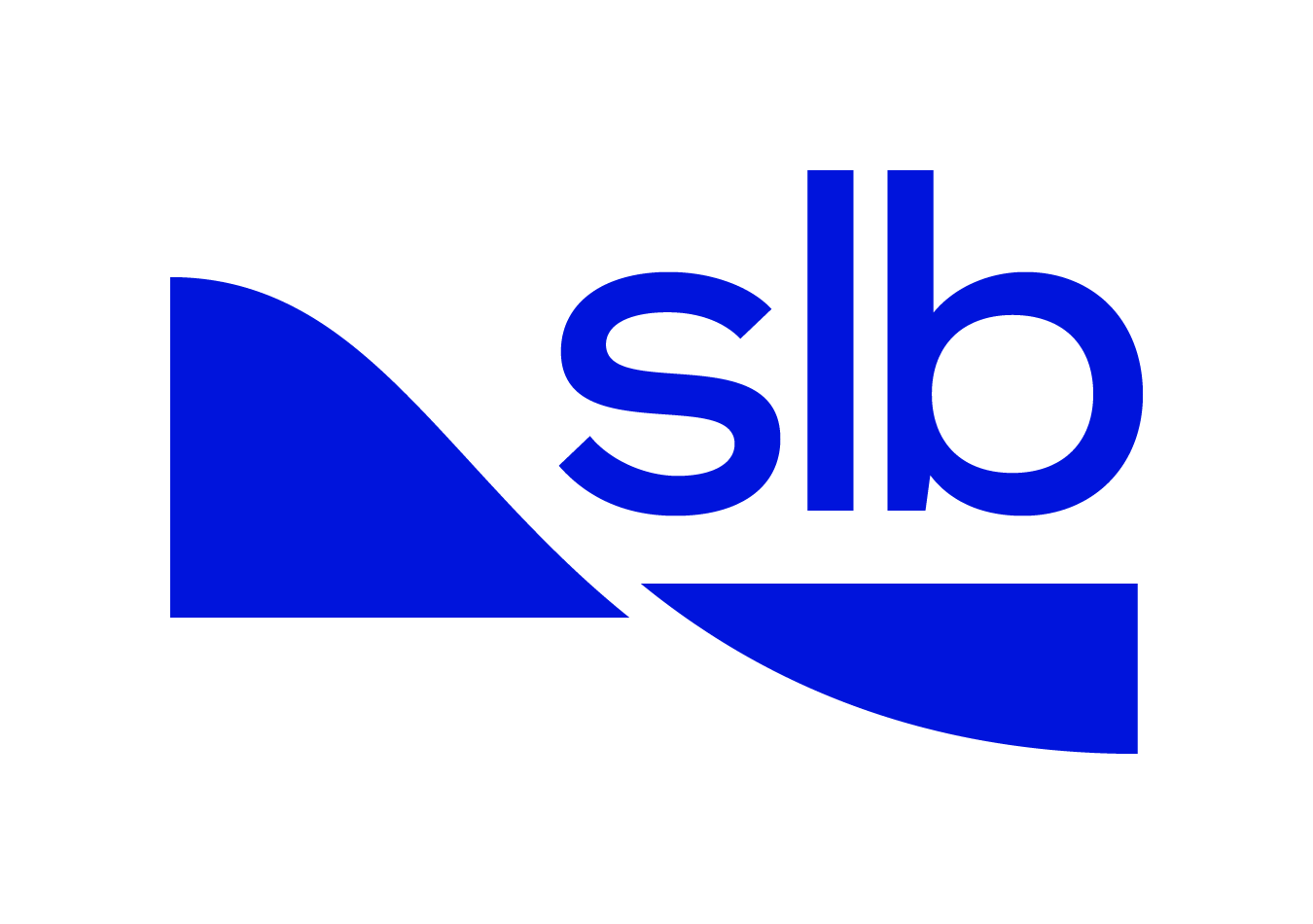 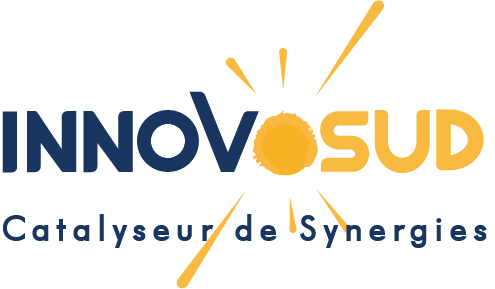 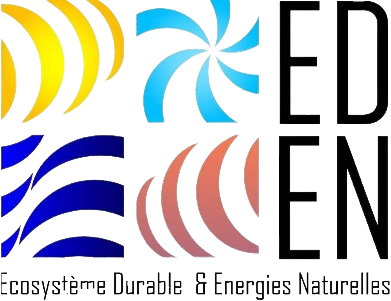 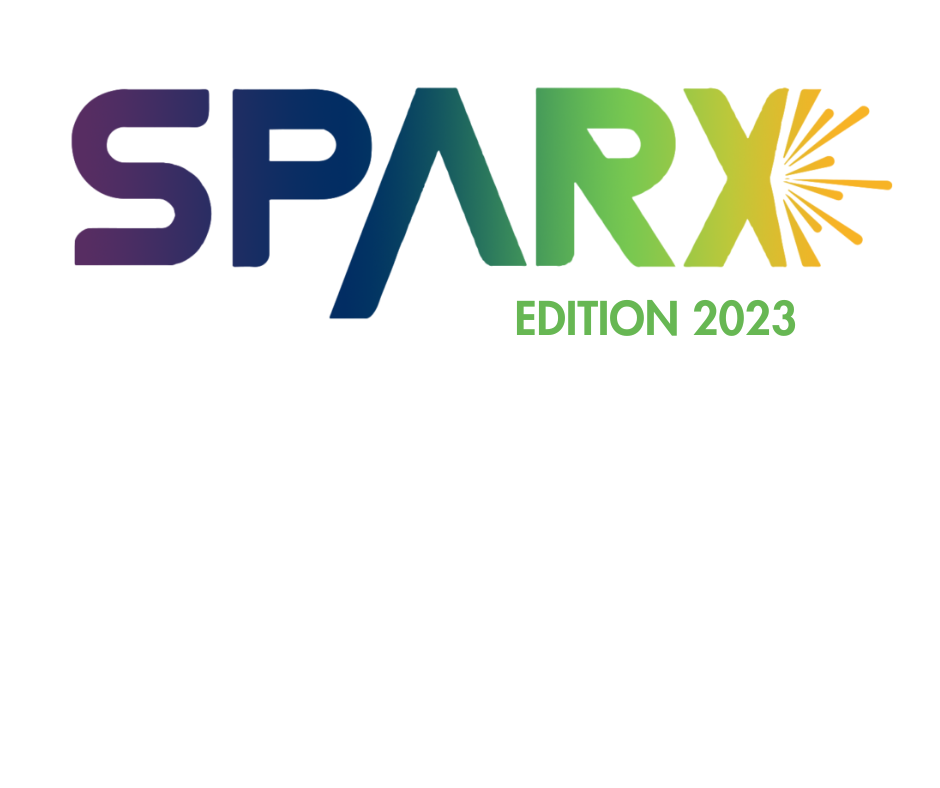 NOM DU PROJET :  ---------------
DANS QUELLE THEMATIQUE S’INCRIT LE PROJET ?
☐ Energies renouvelables
☐ Mobilité décarbonée
☐ Bâtiments et équipements durables		
☐ Economie circulaire			
☐ Industrie du futur
☐ Autre :
PORTEUR(S) DE  PROJET
☐ Porteur de projet unique : 
 
☐ Equipe projet  :
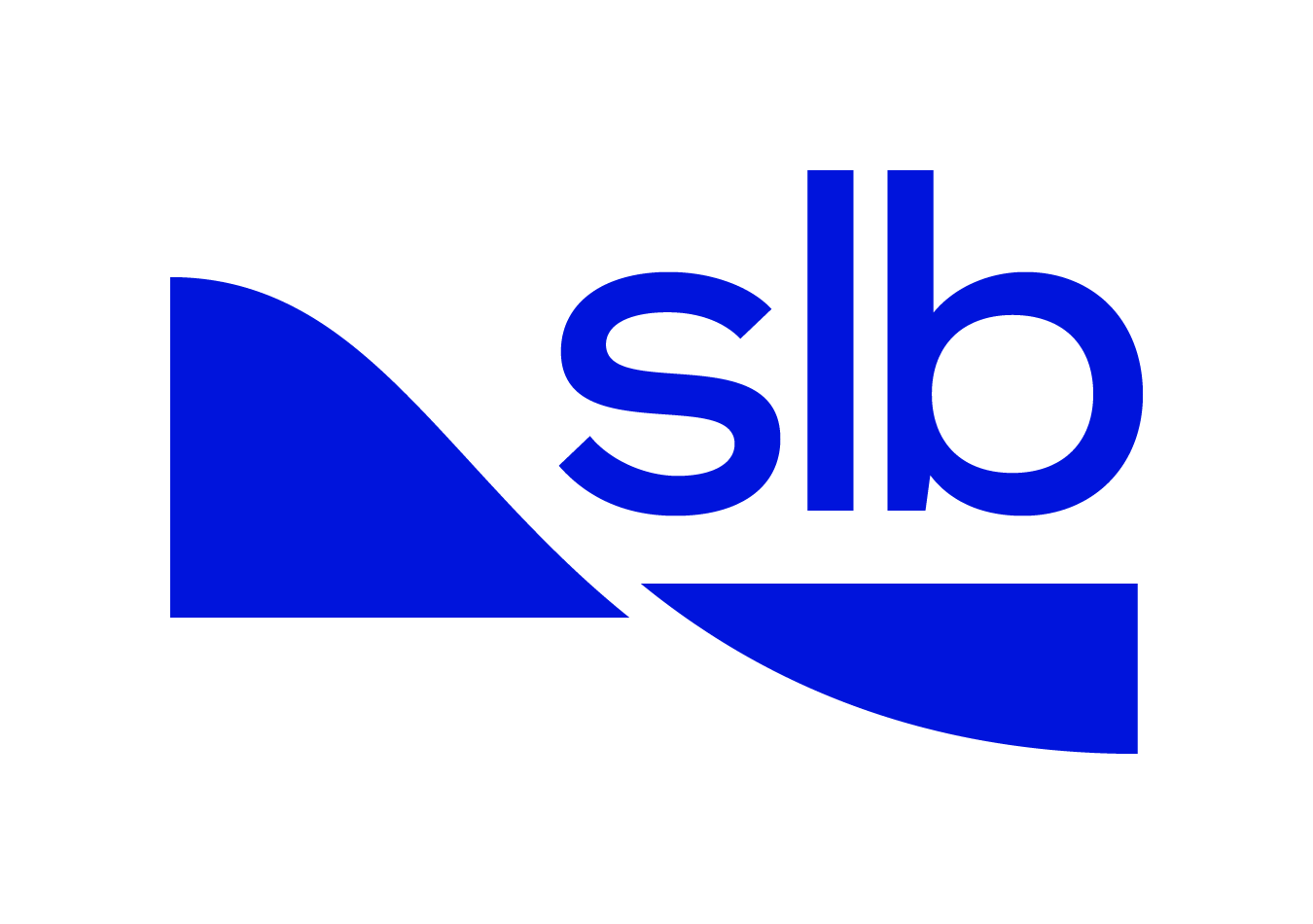 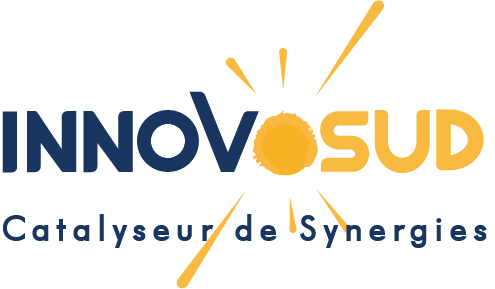 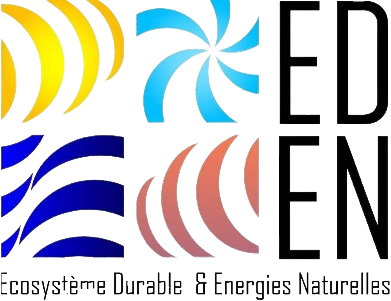 Slide Admin 1
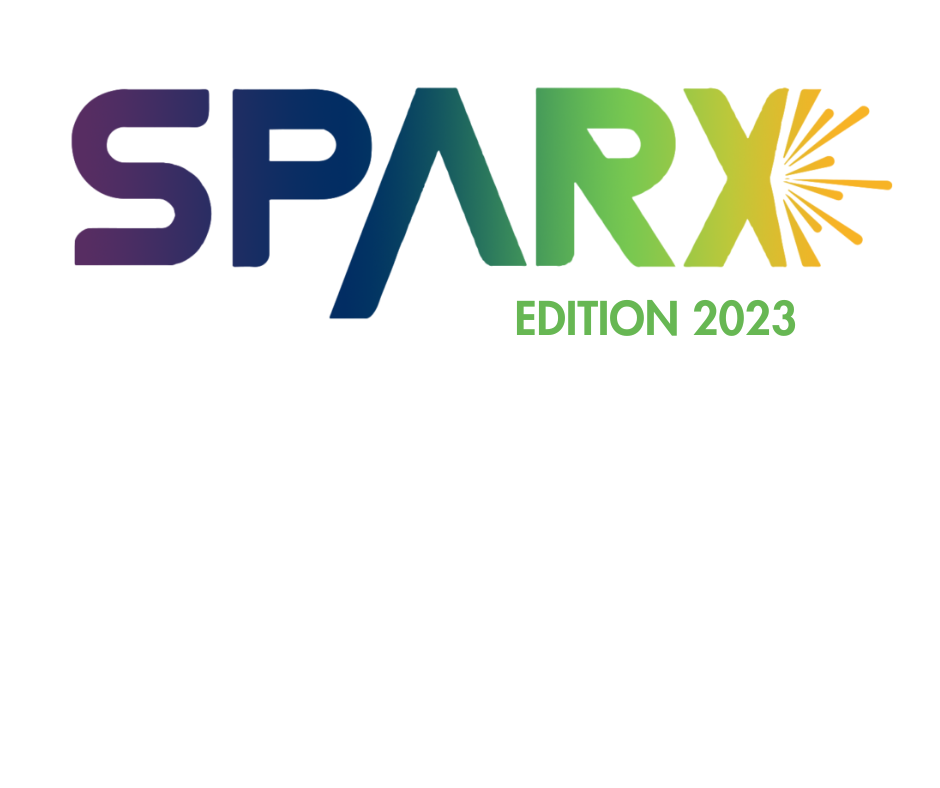 MATURITE  DU PROJET
Avez-vous déjà créé une entreprise pour ce projet?
☐ Oui     ☐ Non 
Nom de l’entreprise :                                                                
Forme juridique :                                                    
N°SIREN : 		
Siège social :                              
Date de création :   
Capital de départ et CCA  :
Nbre d’associés :
SUIVI ACTUEL
Êtes-vous suivi par une structure actuellement ? 	                    ☐ Oui 	☐ Non
Si oui, laquelle ? Pour répondre à quels besoins ?
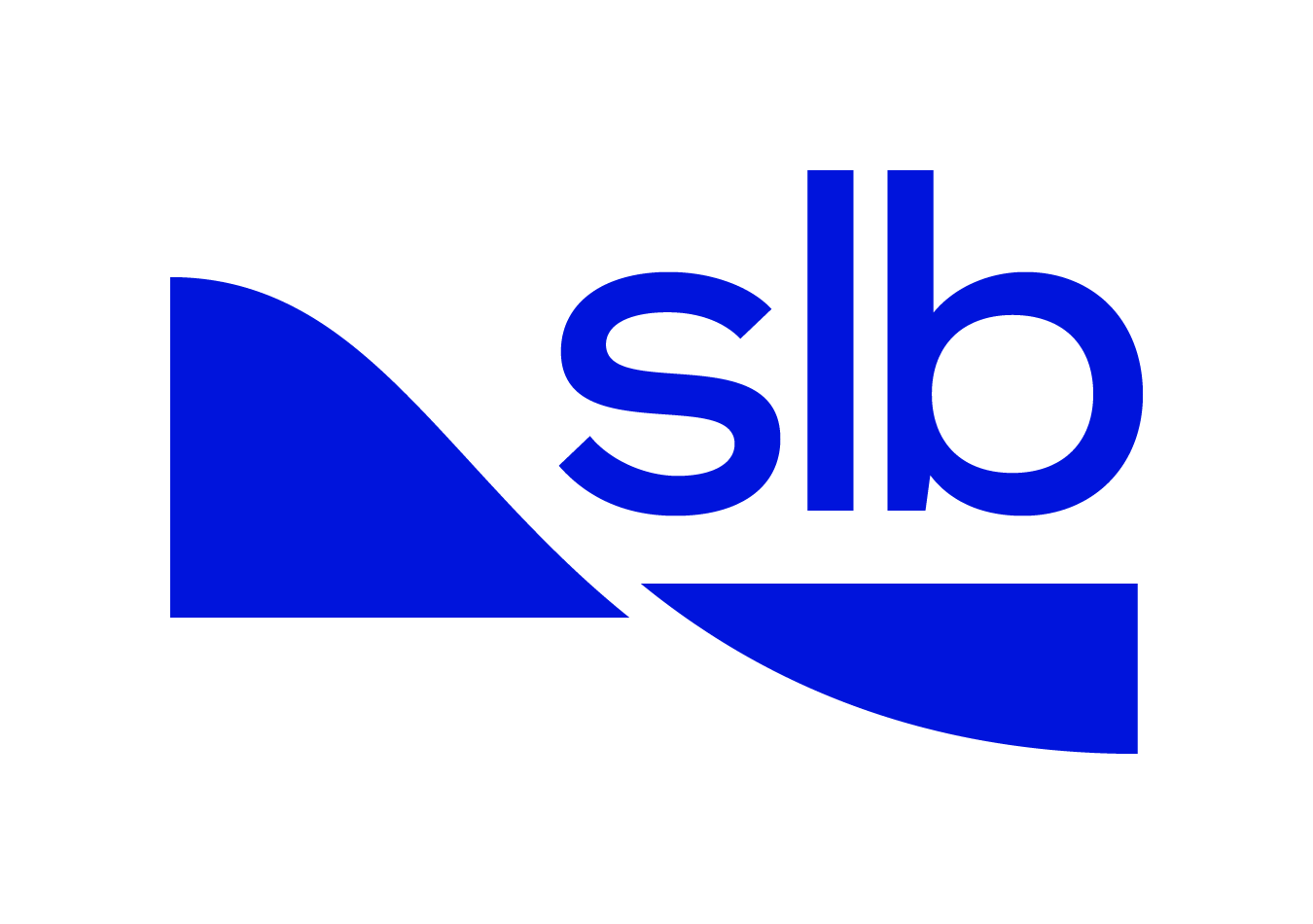 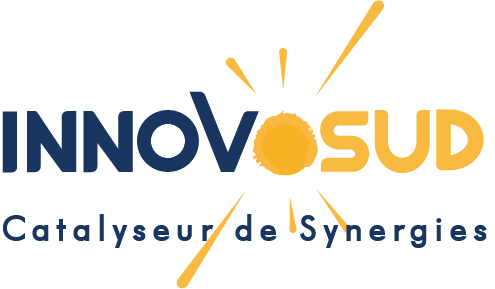 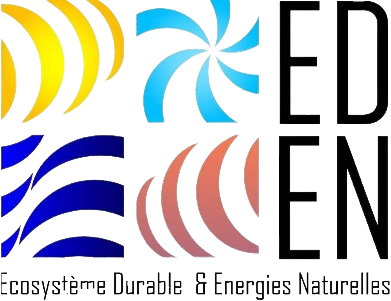 Slide Admin 3
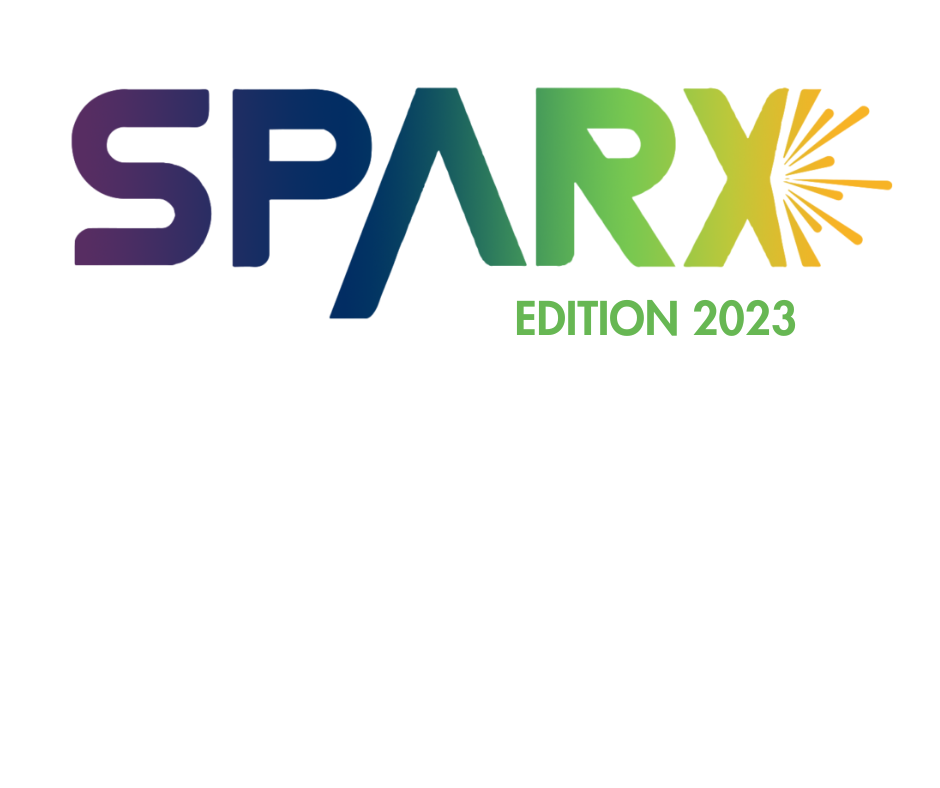 IDENTITE DES PORTEURS DE PROJET
PORTEUR DE PROJET 1
Nom-Prénom : 		
Date de naissance : 		
Lieu de naissance : 	
Statut : ☐ En recherche d’emploi  ☐ Salarié.e  ☐ Etudiant.e 
              ☐ Chef d’entreprise            ☐ Autre: précisez

Adresse : 	
Code postal : 		            Ville : 	

Courriel :		                            
Téléphone :
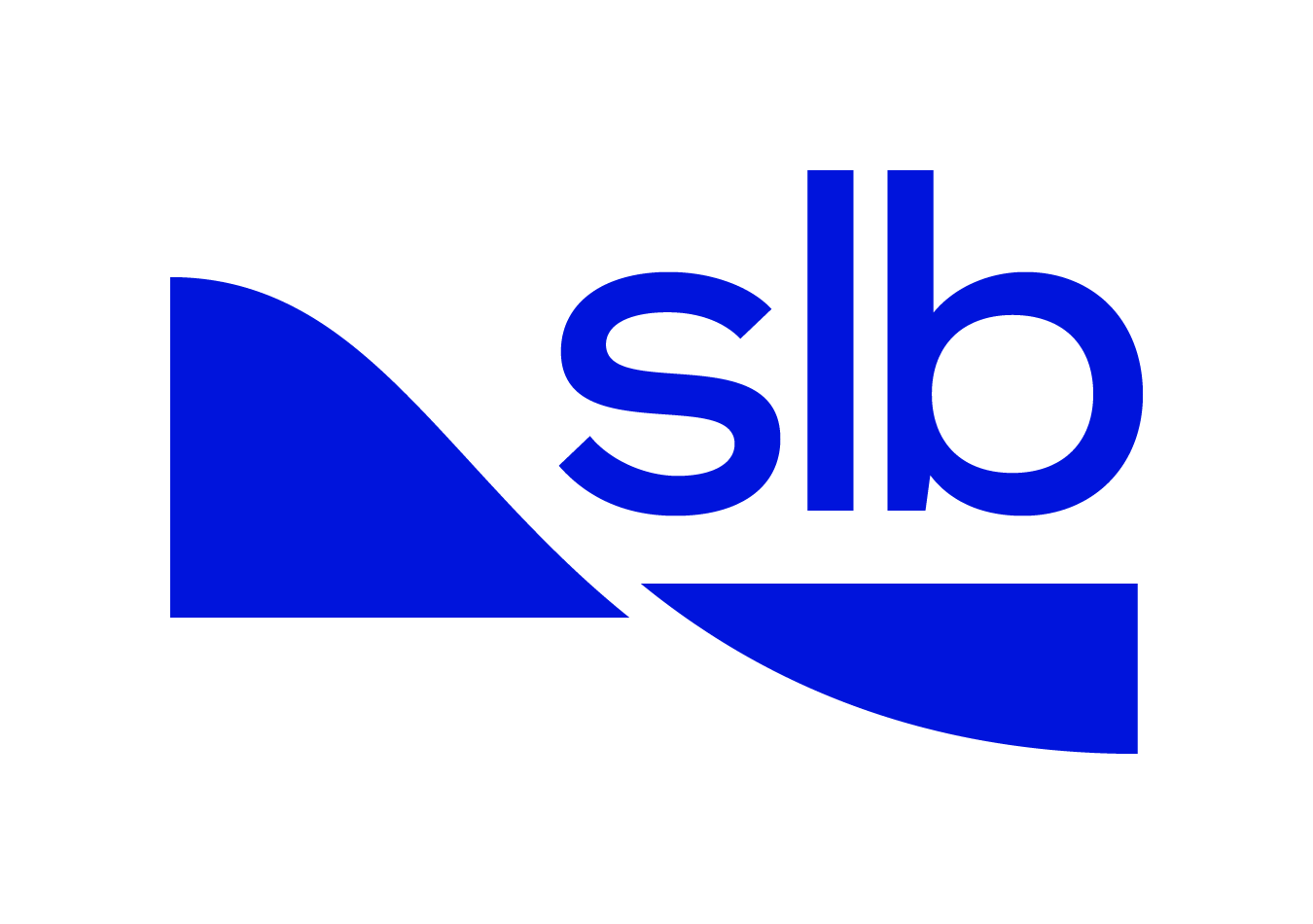 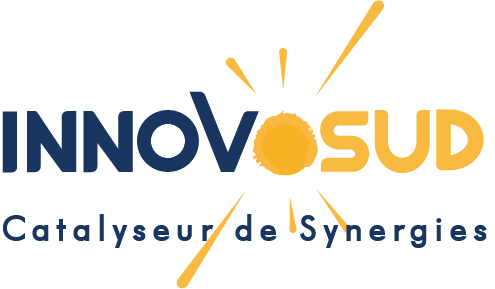 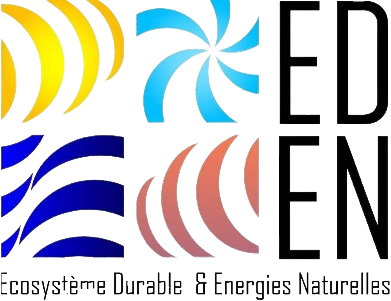 Slide Admin 3
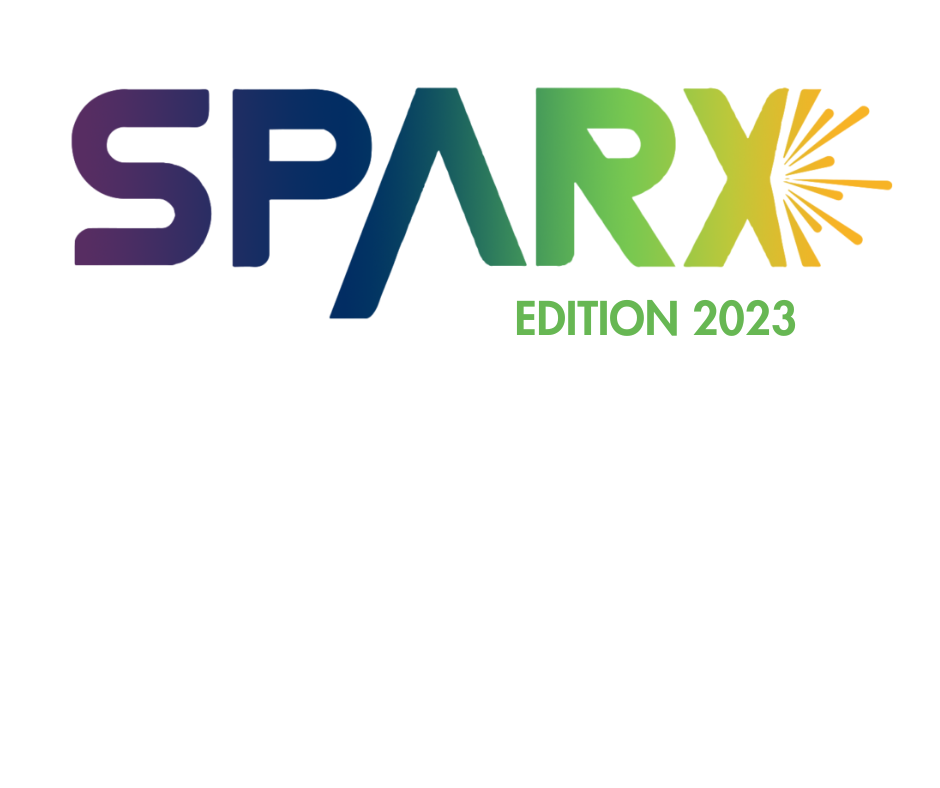 IDENTITE DES PORTEURS DE PROJET
PORTEUR DE PROJET 2
Nom-Prénom : 		
Date de naissance : 		
Lieu de naissance : 	
Statut : ☐ En recherche d’emploi  ☐ Salarié.e  ☐ Etudiant.e 
              ☐ Chef d’entreprise            ☐ Autre: précisez

Adresse : 	
Code postal : 		            Ville : 	

Courriel :		                            
Téléphone :
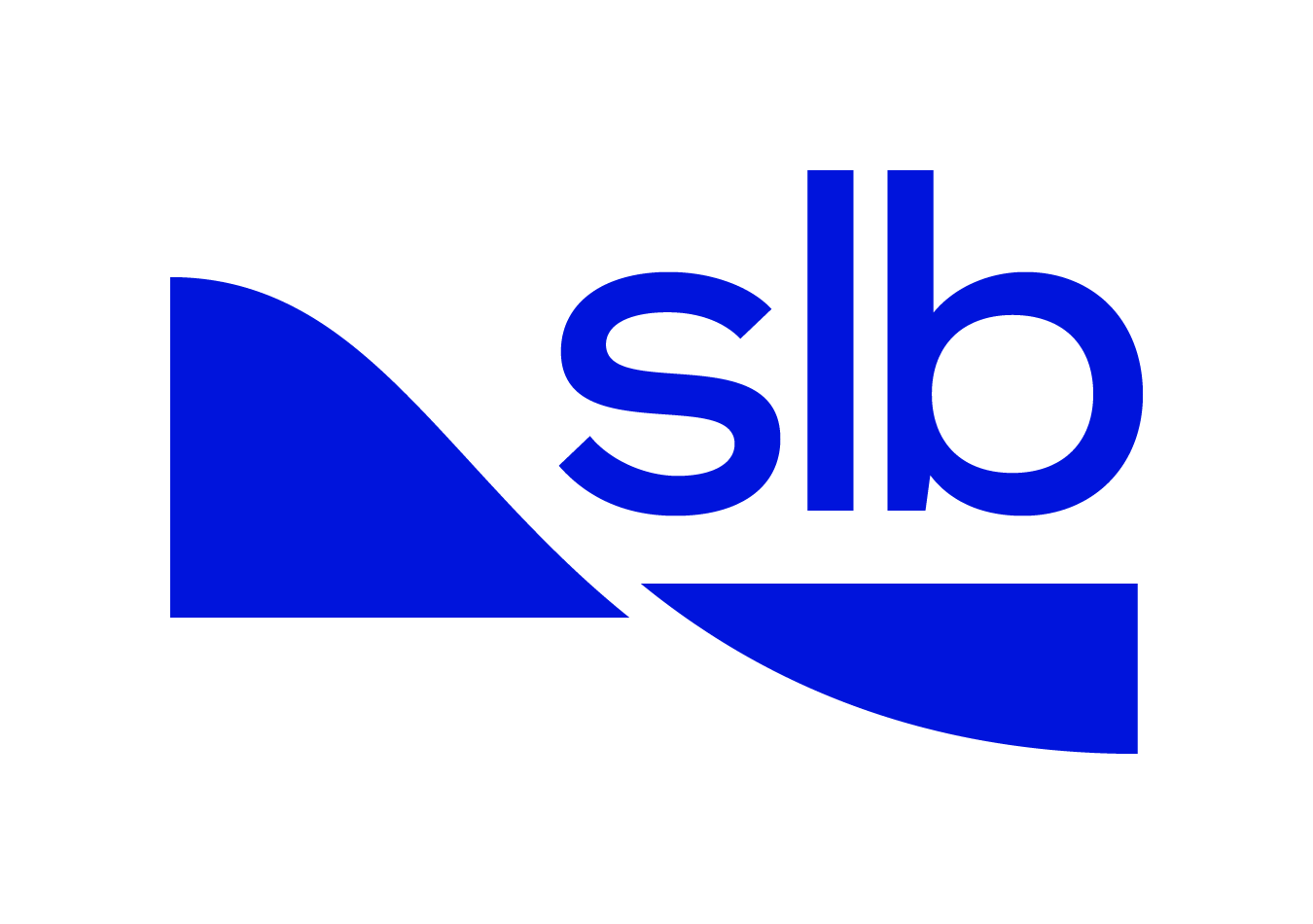 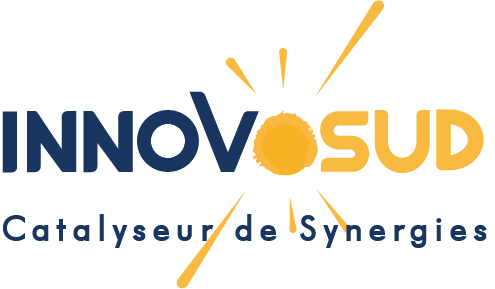 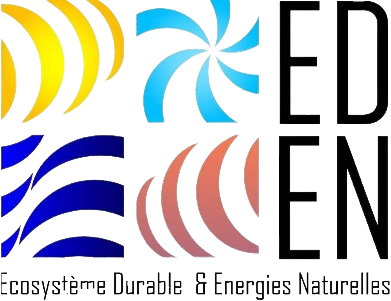 Slide Admin 4
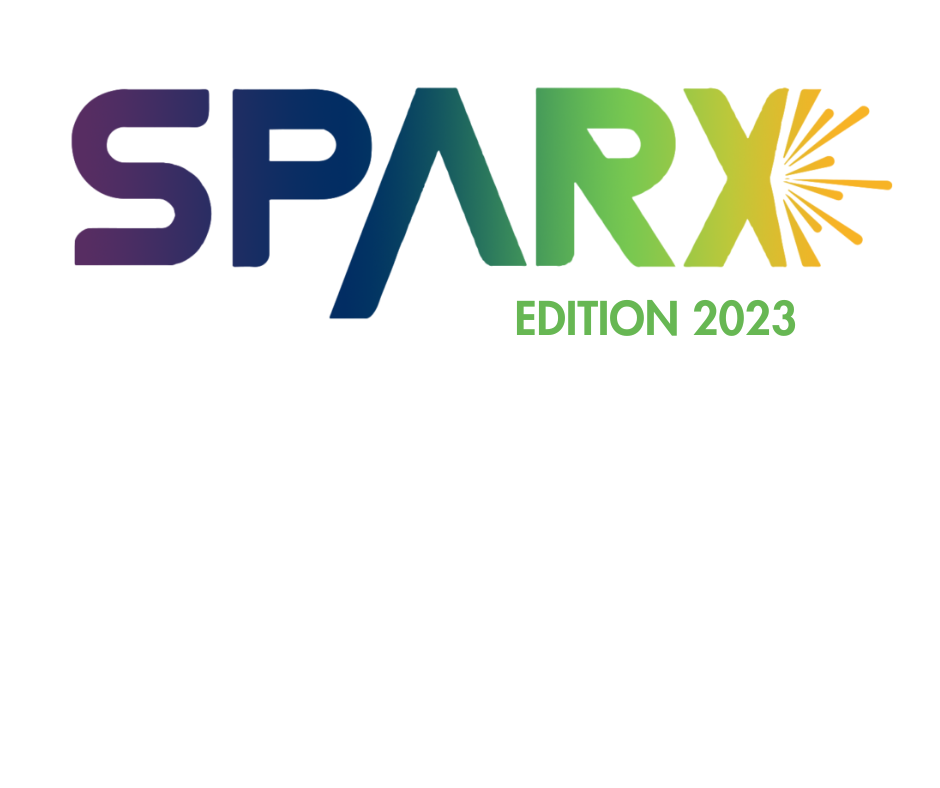 IDENTITE DES PORTEURS DE PROJET
PORTEUR DE PROJET 3
Nom-Prénom : 		
Date de naissance : 		
Lieu de naissance : 	
Statut : ☐ En recherche d’emploi  ☐ Salarié.e  ☐ Etudiant.e 
              ☐ Chef d’entreprise            ☐ Autre: précisez

Adresse : 	
Code postal : 		            Ville : 	

Courriel :		                            
Téléphone :
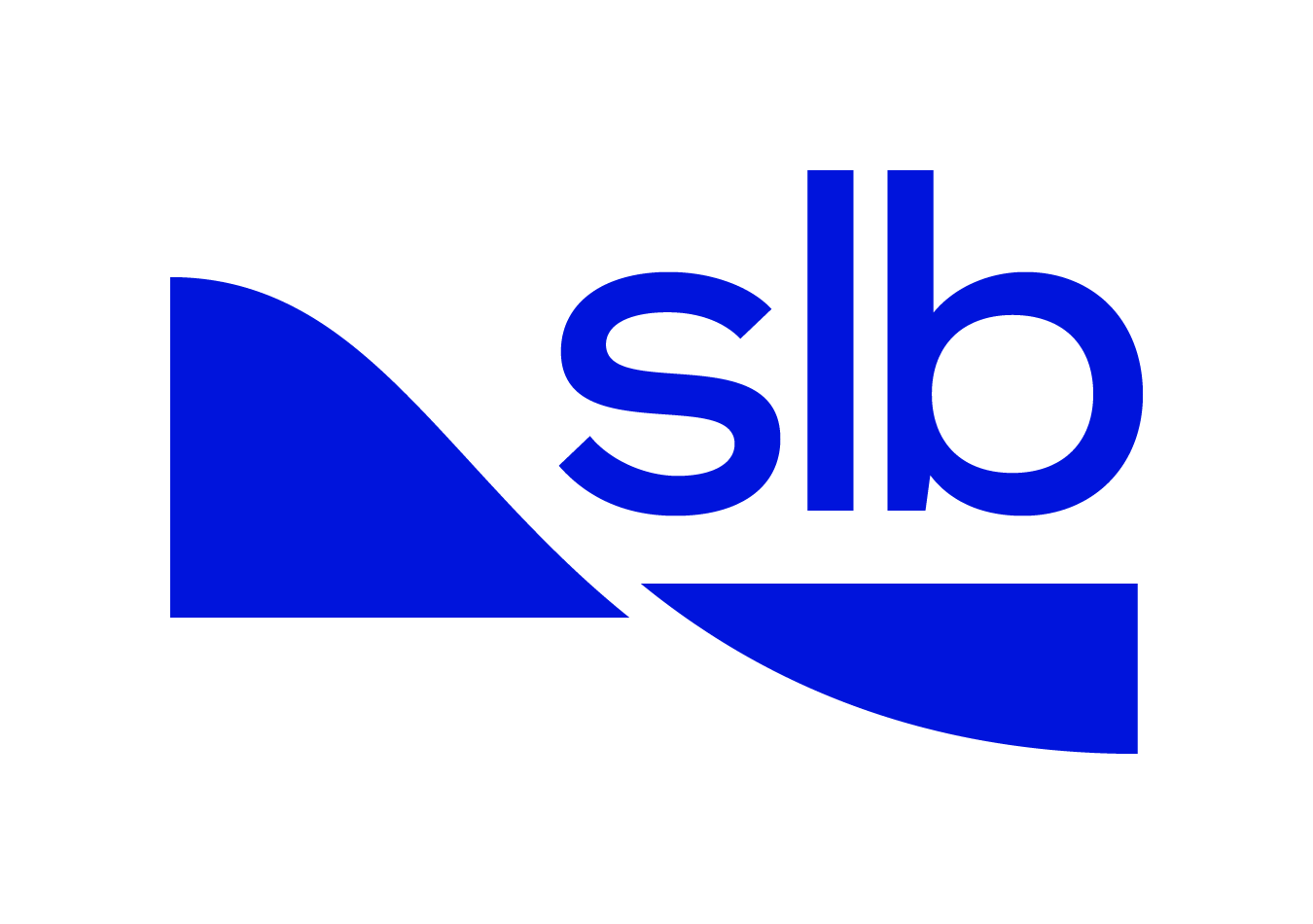 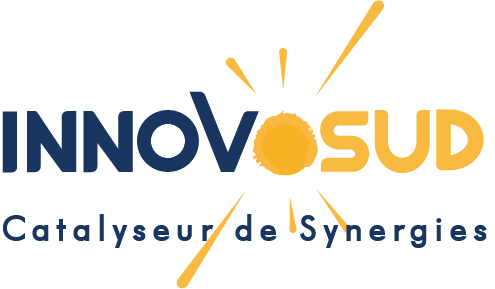 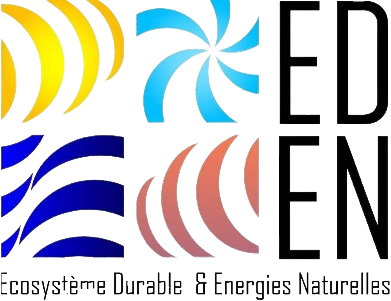 Slide Admin 5
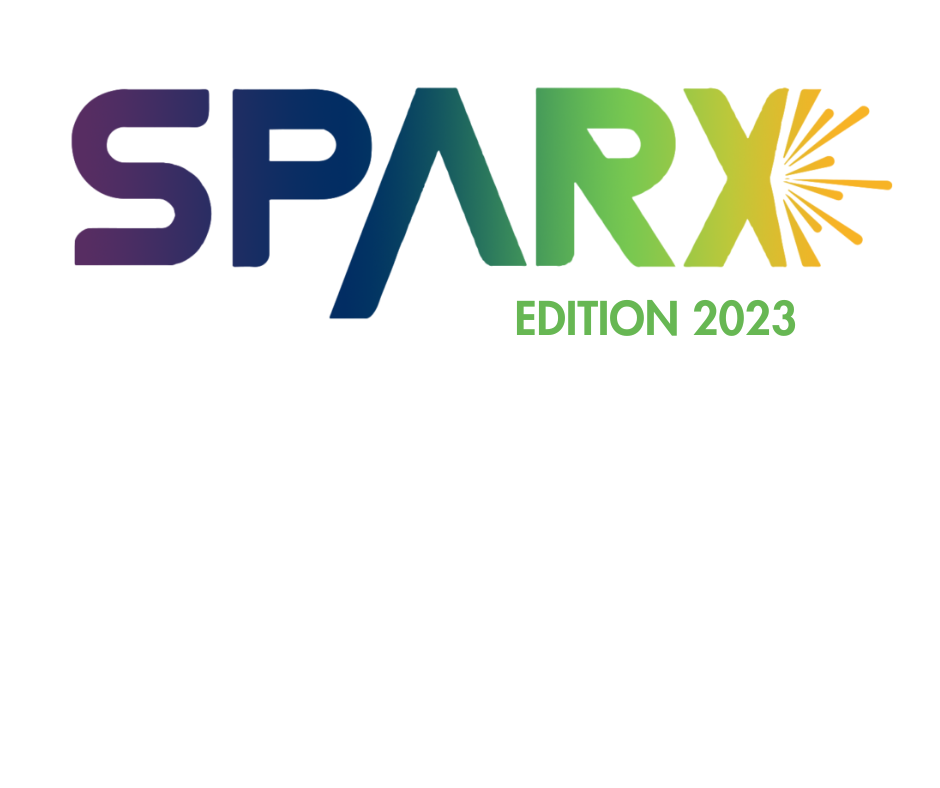 Slide Prez
DOSSIER DE CANDIDATURE
PARTIE 2 : PRESENTATION DU PROJET
Vous devez nous séduire en 10 slides selon le modèle proposé.
Fixez vous pour objectif de nous faire comprendre votre projet, de nous démontrer qu’il est opportun, innovant et attractif !


Remarque : 
- Il s’agit bien sûr d’un modèle de présentation qui doit être adapté à votre projet (sur le fond et sur la forme).
- Vous pouvez partir d’un PPT existant mais il devra respecter les 10 thématiques attendues
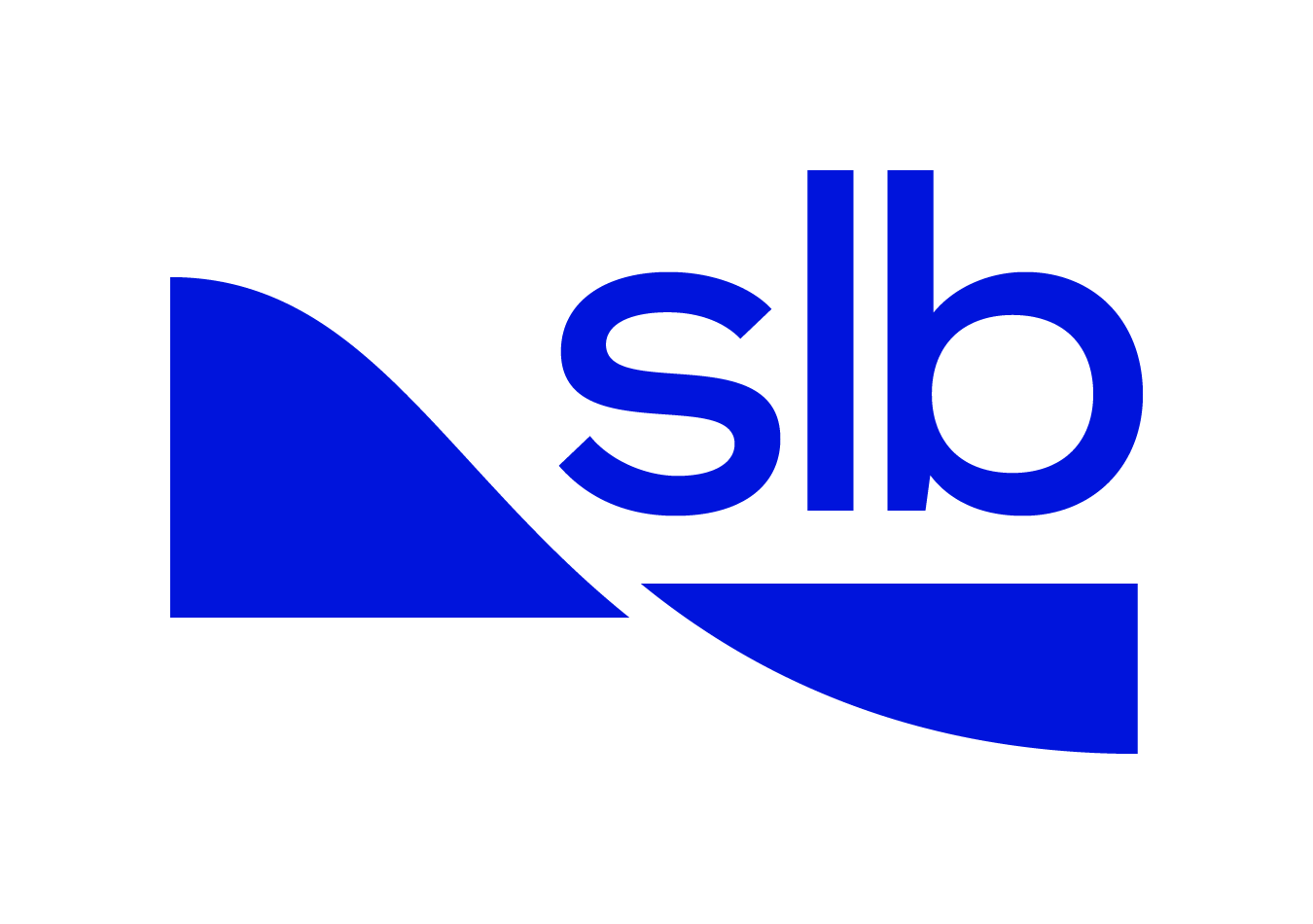 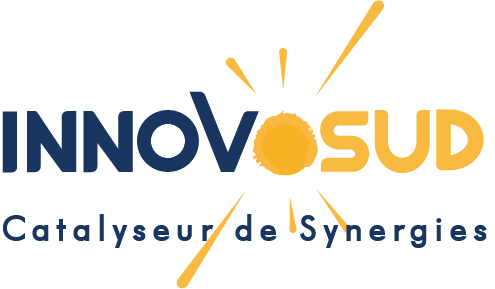 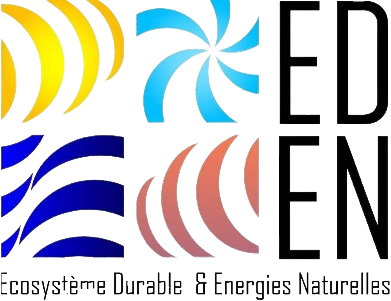 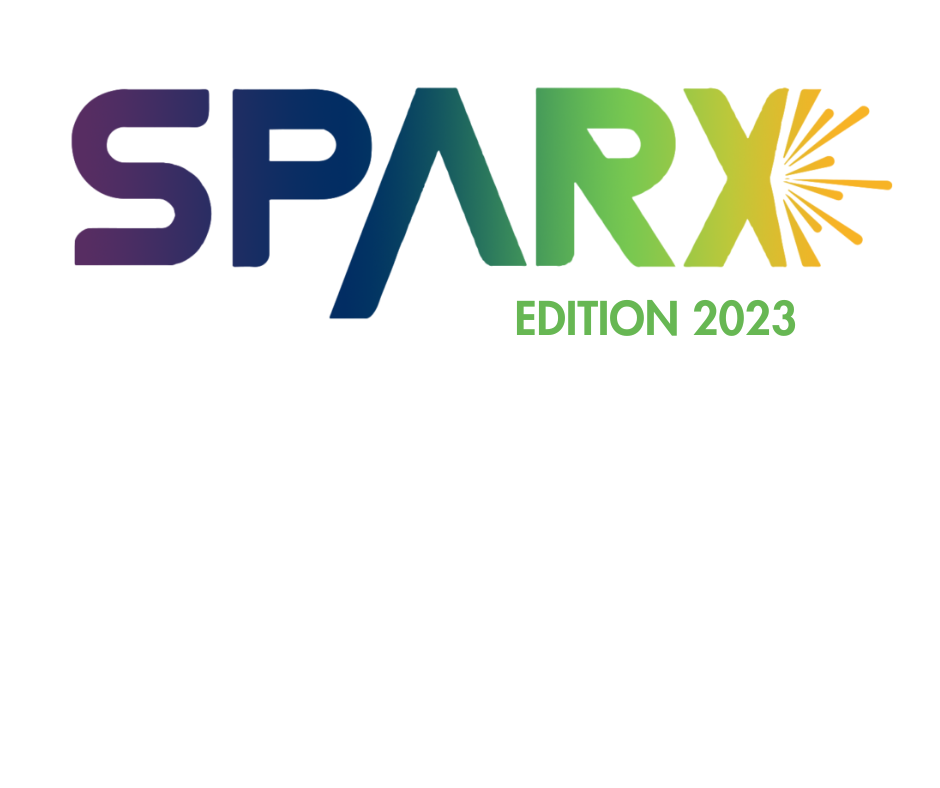 LE PROJET
Il convient de décrire en quelques mots:

 Le concept innovant

 L’ambition du projet
    Important de rajouter du visuel : logo, images…
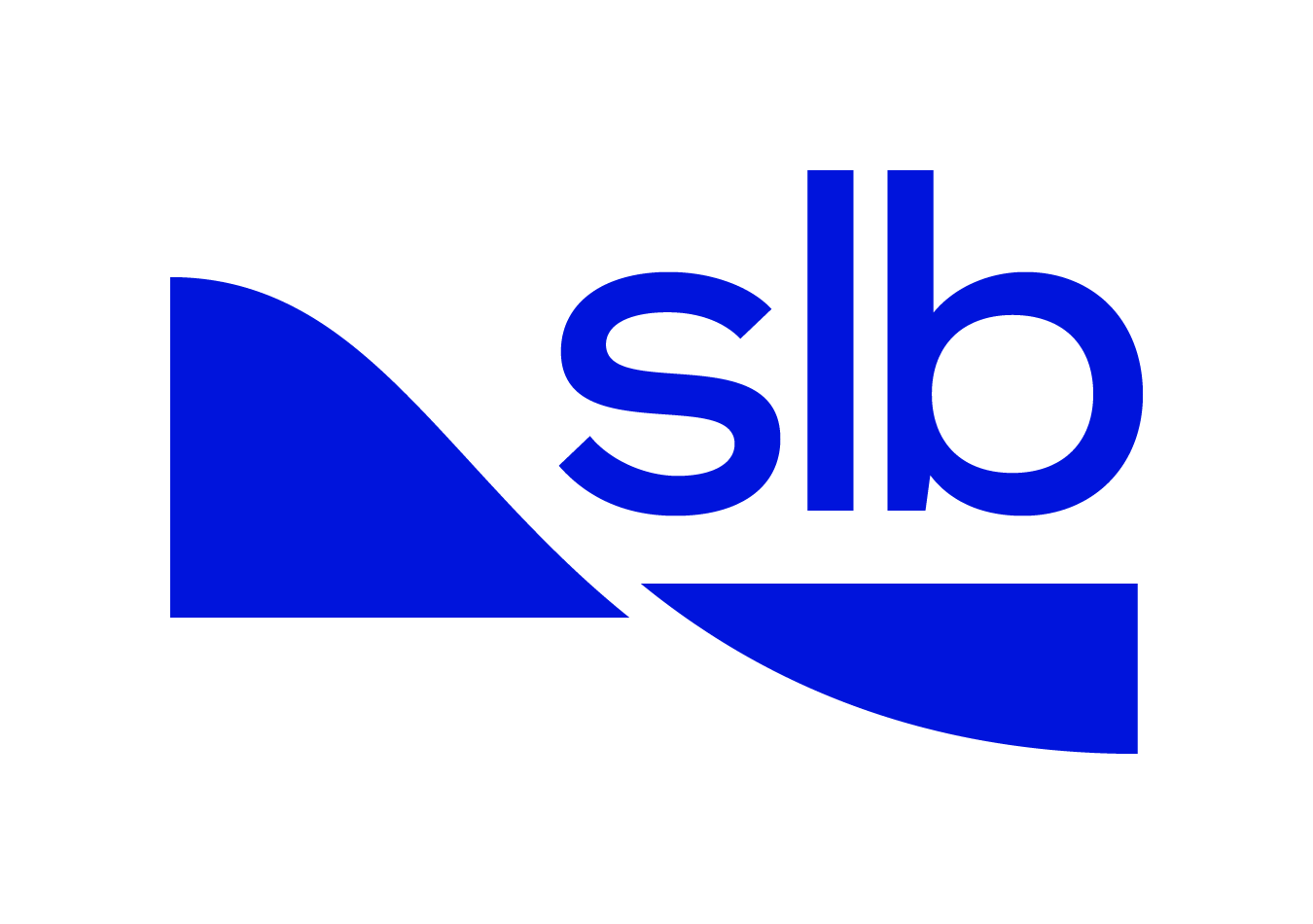 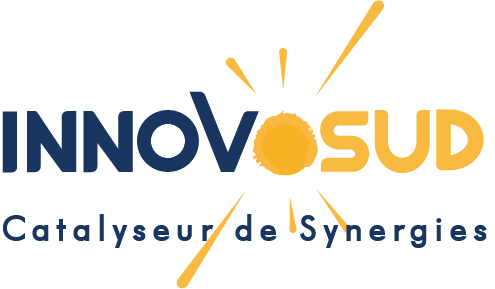 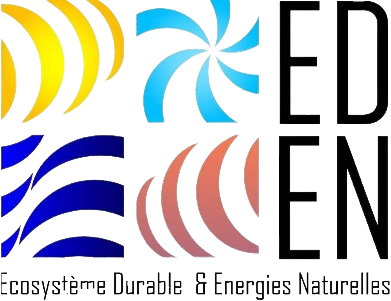 Slide Prez 1
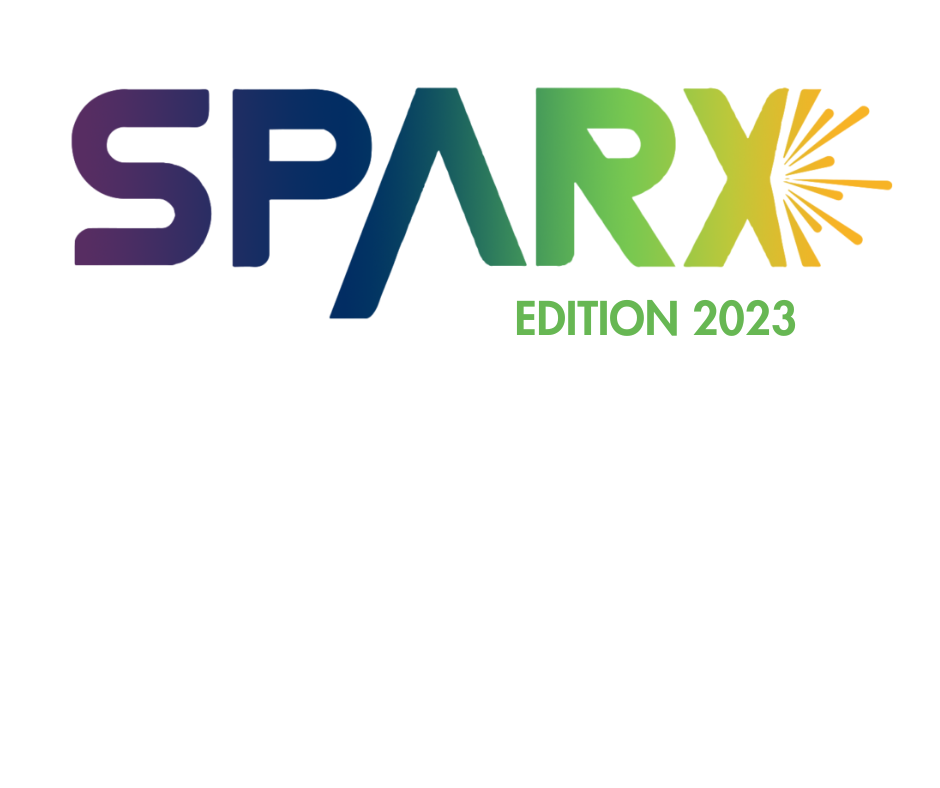 L’ÉQUIPE
Il convient de parler de :

L’équipe fondatrice : Nom, rôle, résumé des parcours, compétences spécifiques, connaissance du marché/réseaux de distribution/grands comptes…


L’équipe élargie :  mentor, conseils et prestataires externes


Les partenaires clés : industriels, centre de recherche, fournisseurs…
 Important de démontrer ici la légitimité de l’équipe et sa complémentarité
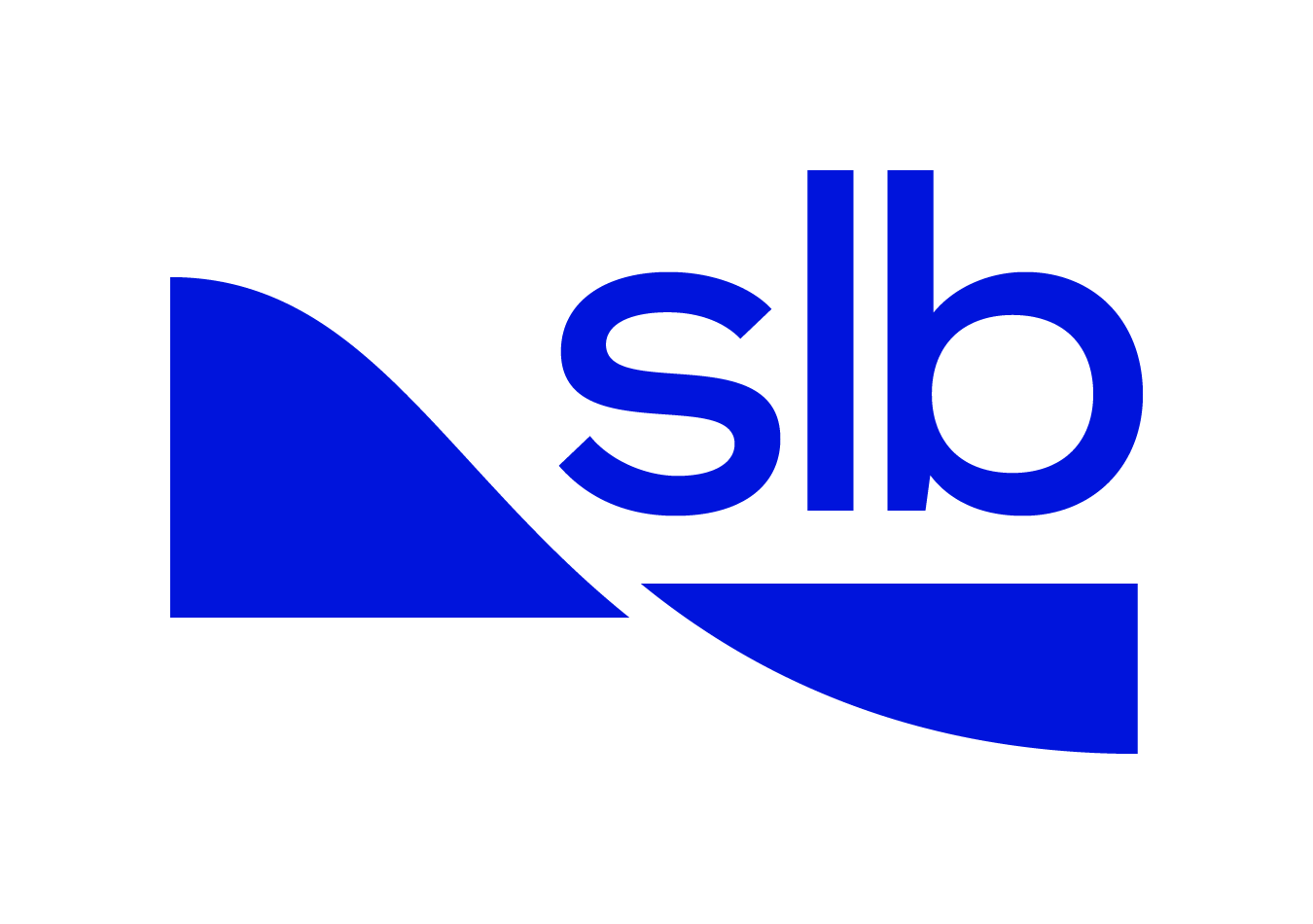 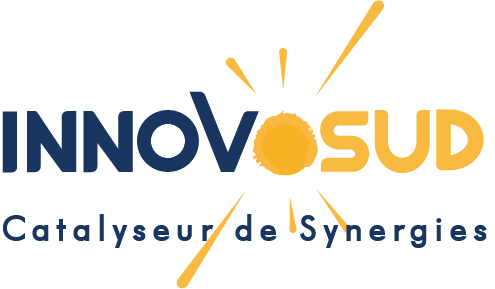 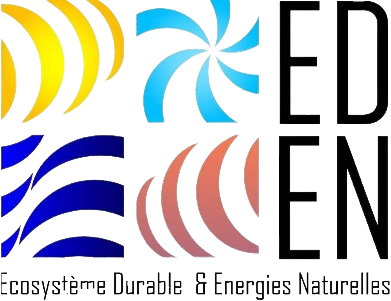 Slide Prez 2
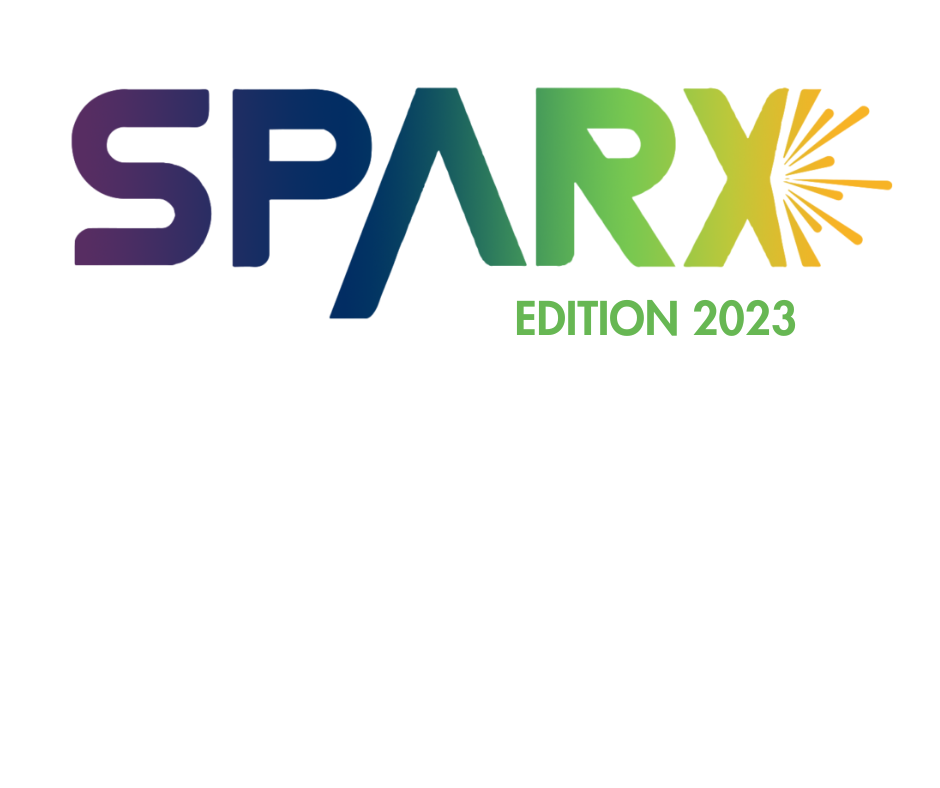 LE PROJET INNOVANT (SYNTHÈSE)
Décrivez de façon synthétique, attractive et avec des termes simples votre projet.
 
Précisez vos cibles de clientèle, le secteur d’activité.


Remarques : Expliquez simplement quel est votre projet (concept), à qui il s’adresse (cibles), sur quel secteur d’activité il évolue
Si le métier/secteur d’activité est spécifique, il conviendra d’expliquer le secteur d’activité/ contexte dans lequel évolue votre projet.
 Une photo ou un schéma peuvent illustrer le projet innovant
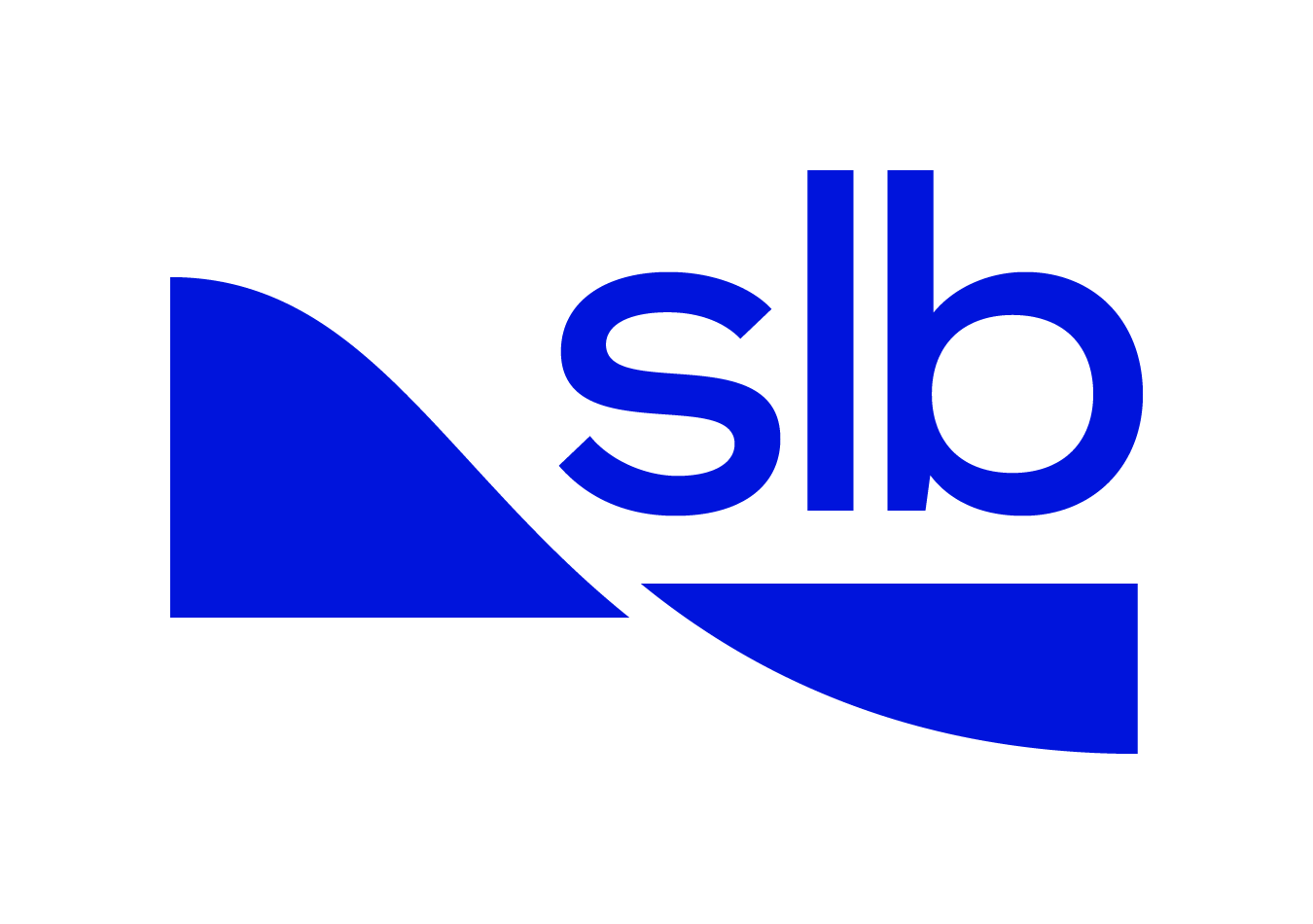 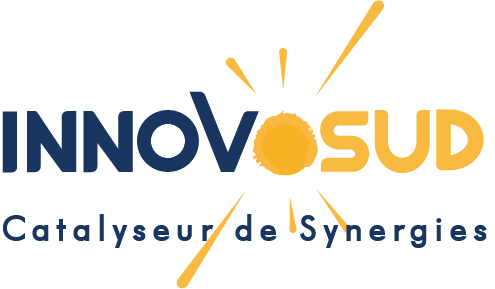 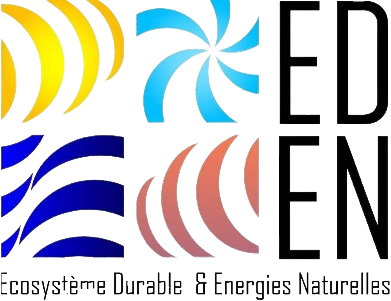 Slide Prez 3
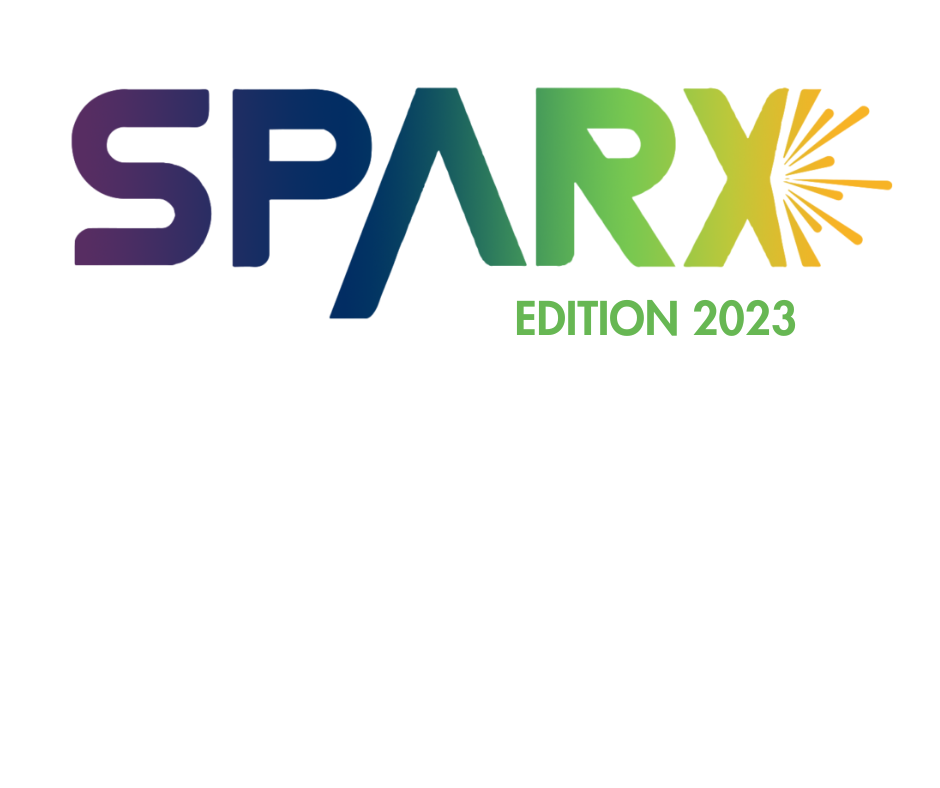 L’OPPORTUNITÉ D’ENTREPRENDRE/ LA PROBLÉMATIQUE MARCHÉ
Exprimez l’opportunité d’entreprendre : besoins non ou mal couverts, de nouveaux besoins, une nouvelle législation…

Expliquez le problème à résoudre : des verrous techno, juridiques, humains…

Exposez la solution apportée par rapport à l’existant.

Remarques :
 Il est inutile de décrire ici votre produit et votre avantage concurrentiel en long et en large (cela viendra plus tard ) mais de démontrer qu’un problème important n’a pas de solution satisfaisante actuellement ou est incomplète !

Exposez juste l’essence du projet / expliquez l’opportunité d’entreprendre :
Une nouvelle législation créant un nouveau challenge (environnement)
Une nouvelle techno permettant de répondre à un besoin mal couvert/de contourner certains obstacles
Les solutions actuelles ont des limites importantes...
 Cette slide doit être très percutante et brève !
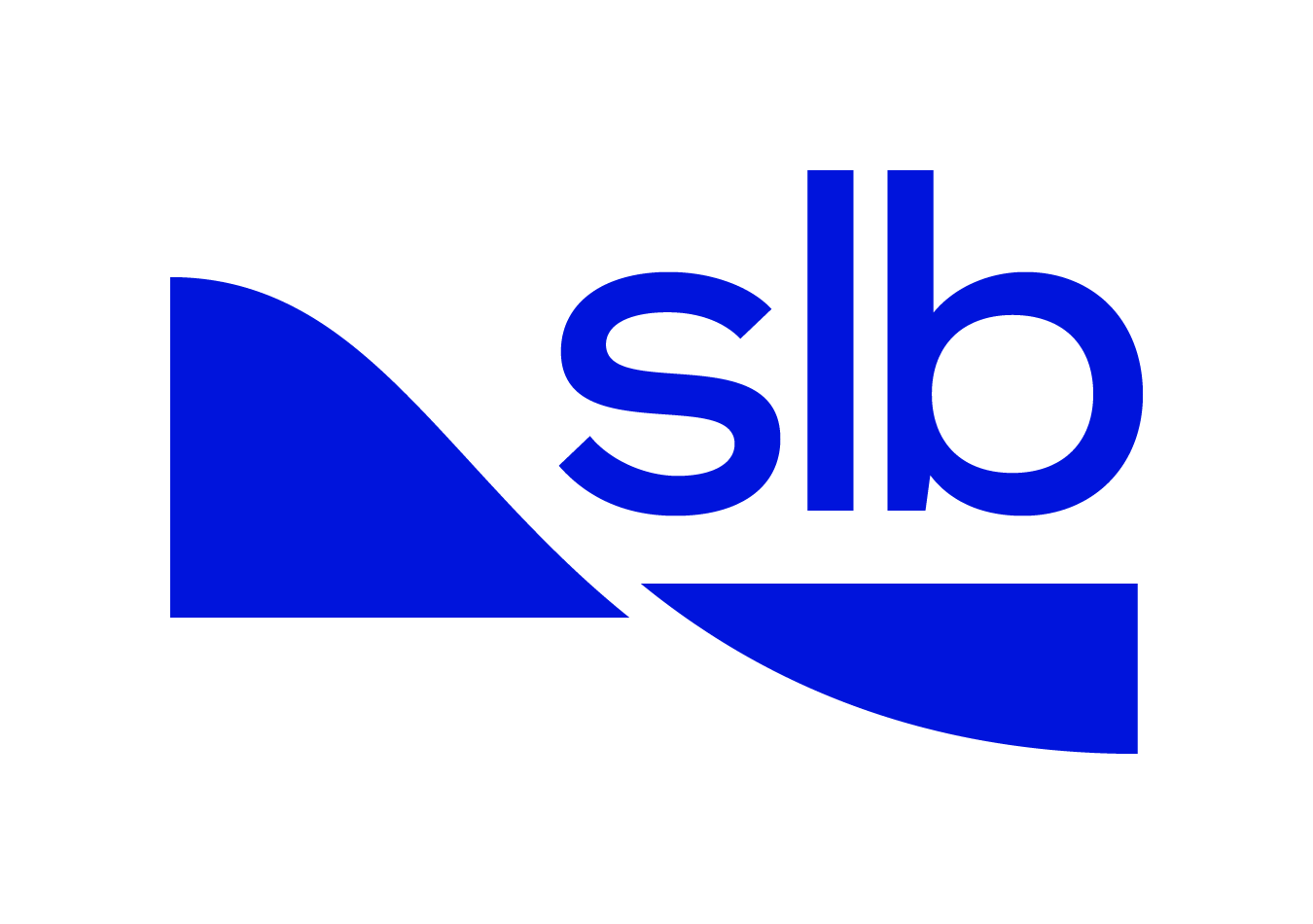 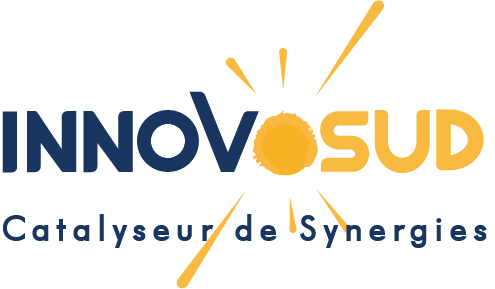 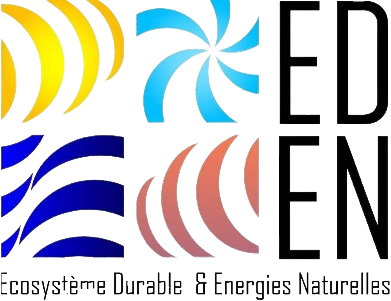 Slide Prez 4
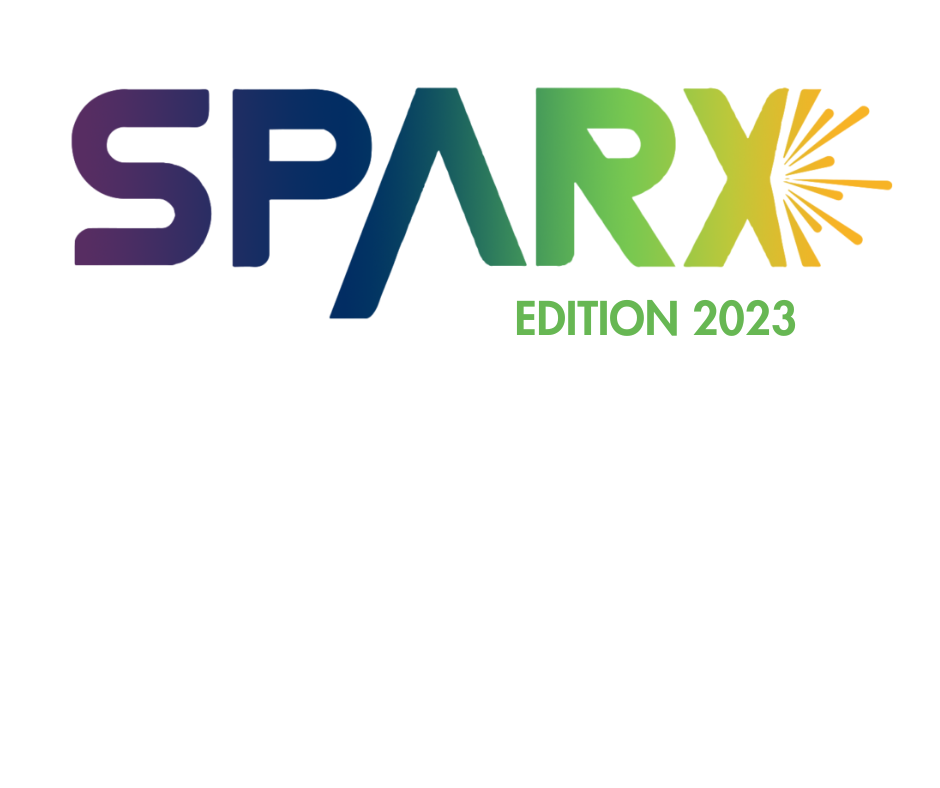 L’INNOVATION DANS VOTRE PROJET
Mettez en évidence l’innovation dans votre concept

Expliquez les barrières à l’entrée et les démarches entreprises en matière de Protection Intellectuelle

Remarques :
 Vous devez démontrer en quoi votre projet/solution/offre est innovante d’un point de vue marché (différenciation dans la satisfaction des besoins) et produits (innovation technologie, procédé, distribution..)

Précisez les éléments de protection de votre innovation : barrières à l’entrée techno ou non (distribution, temps d’apprentissage, savoir faire, exclusivités…) et votre situation par rapport à la P.I (brevet, enveloppe soleau..)
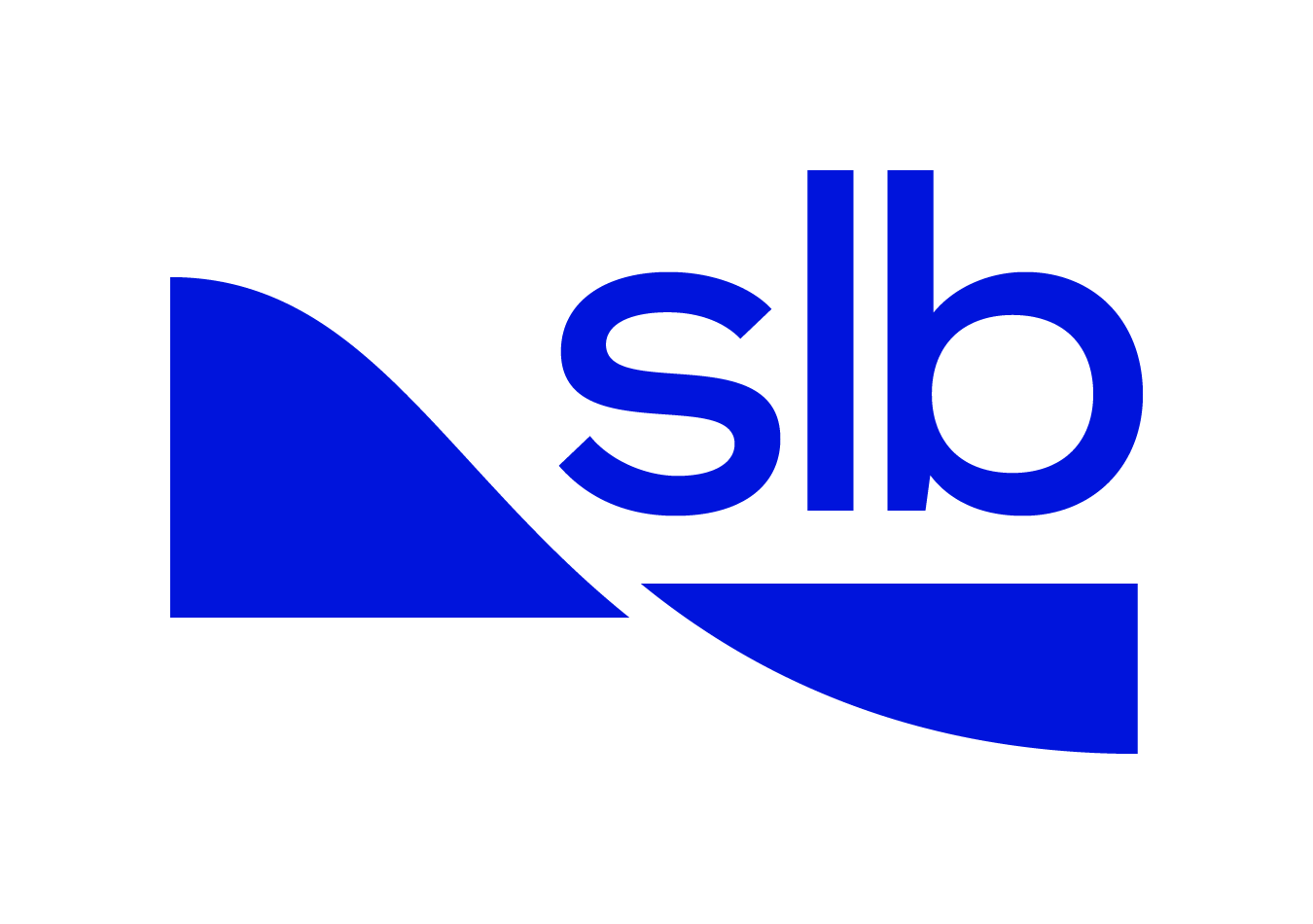 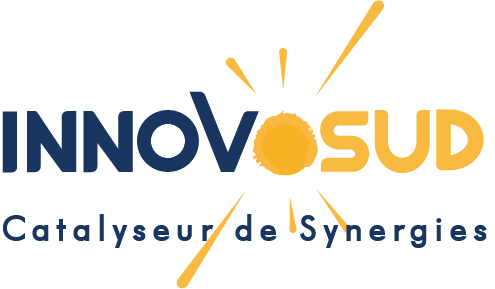 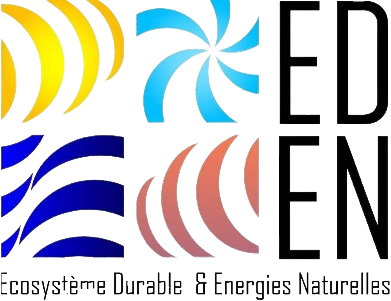 Slide Prez 5
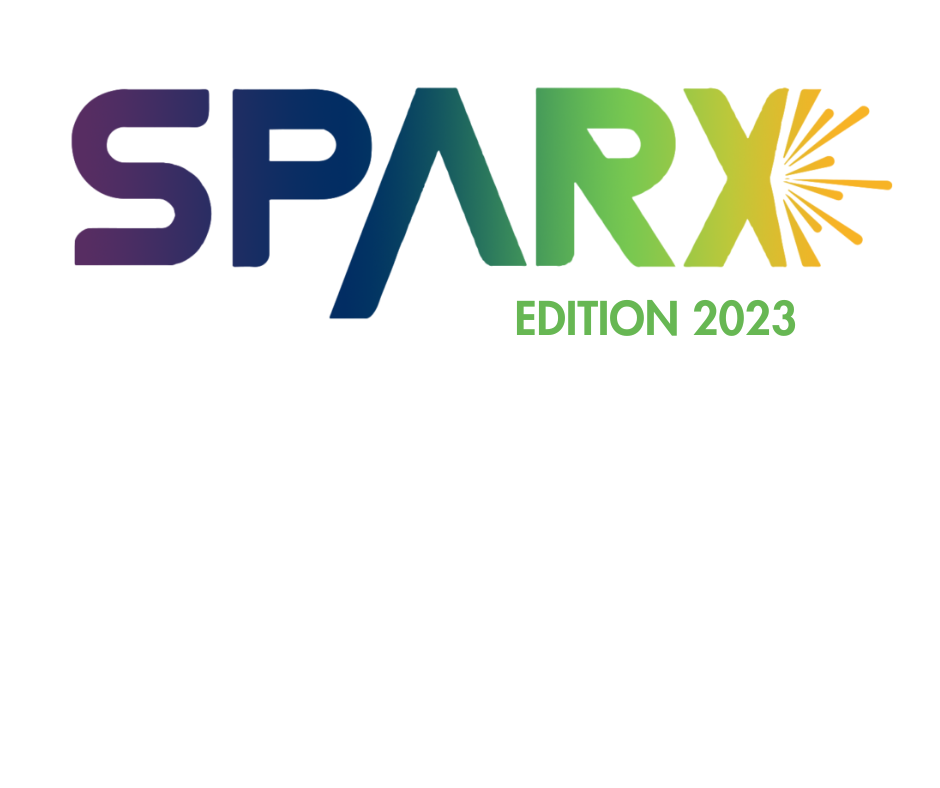 L’ÉTAT D’AVANCEMENT DU PROJET
En termes de :

 Réalisation d’études et expertises diverses

Cahier des charges OU Réalisation de Prototype industriel , version démo d’appli digitale... 

Pipe commercial : clients pilotes, communautés d’utilisateurs bêta testeurs, partenaires pour site pilote (identifiés ou actés).
 Le but de cette slide est de :
  montrer à quel stade se trouve l’entreprise par rapport aux grands challenges de développement : R&D, commercialisation, équipe...
 d’identifier les verrous qu’il vous reste à lever (techno, juridiques, RH, marché…)
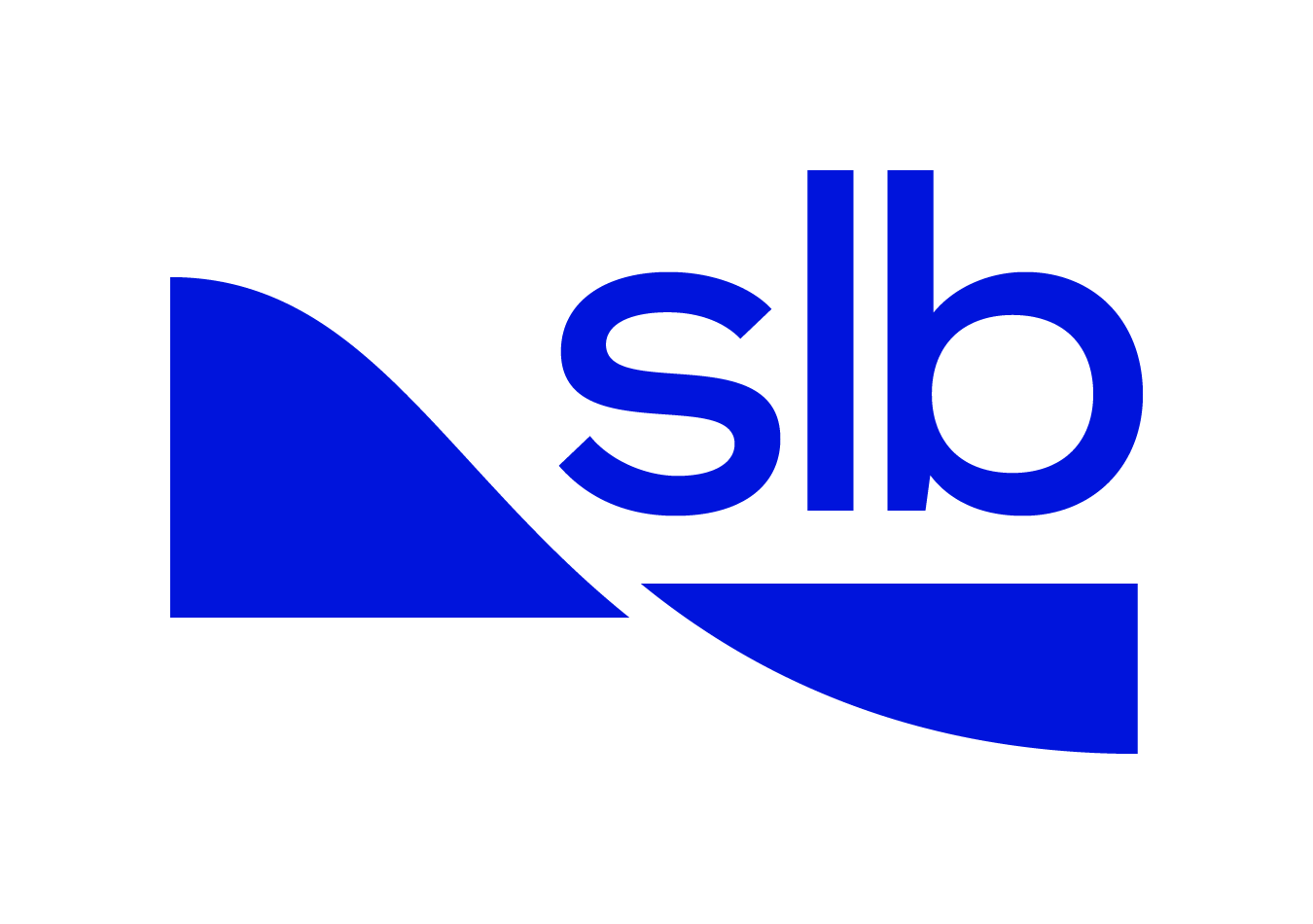 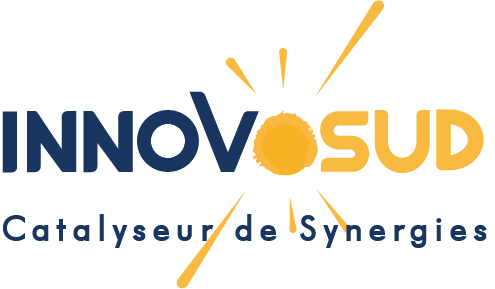 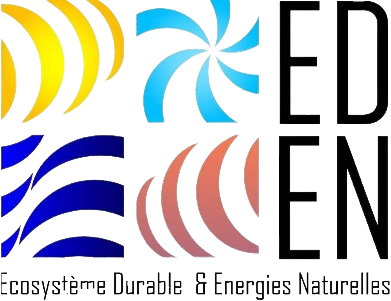 Slide Prez 6
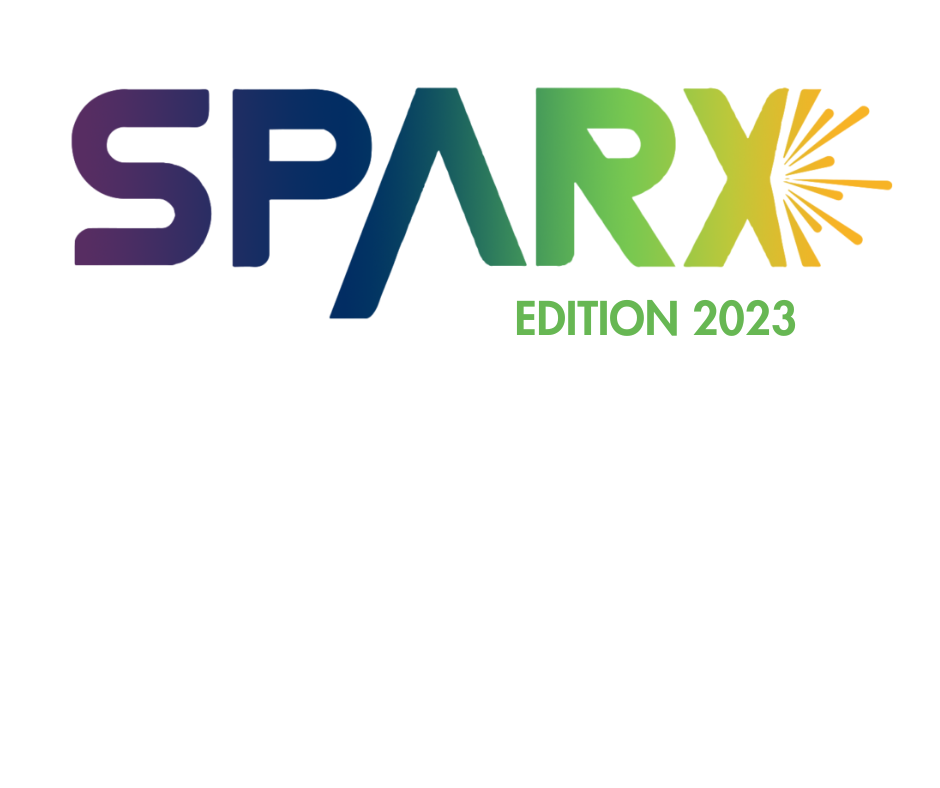 MARCHÉS VISÉS ET AMBITION
Montrez l’importance du besoin/marché ciblé : quelques chiffres percutants, des schémas, des graphiques, des tendances

Montrez la « scalabilité » de votre innovation sur différents segments marché, cibles de clientèle et à l’International.
 Le but de cette slide est de :
- montrer que le marché visé est un marché à fort potentiel
- démonter que votre innovation répond bien à un besoin émergent exploitable sur un ou plusieurs marchés*
- comprendre les cibles (prioritaires, secondaires…)
- démontrer votre ambition internationale
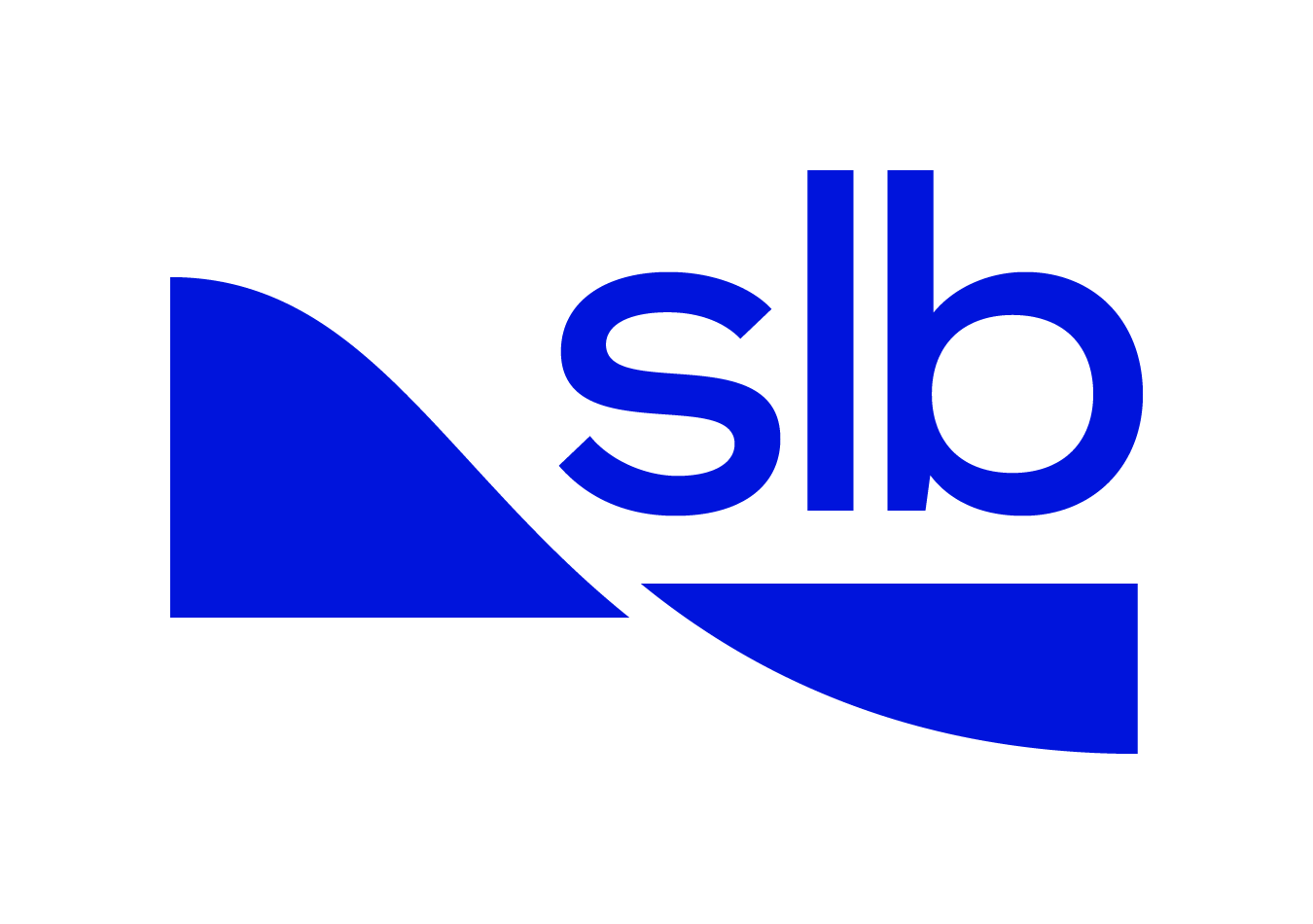 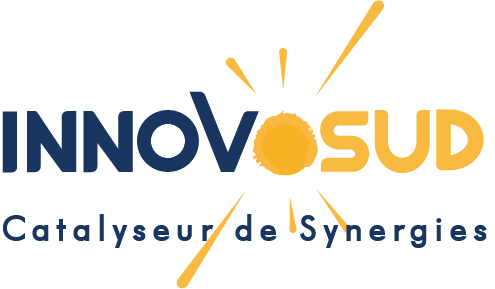 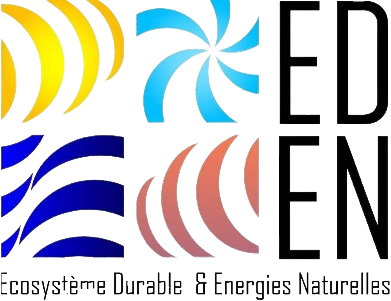 Slide Prez 7
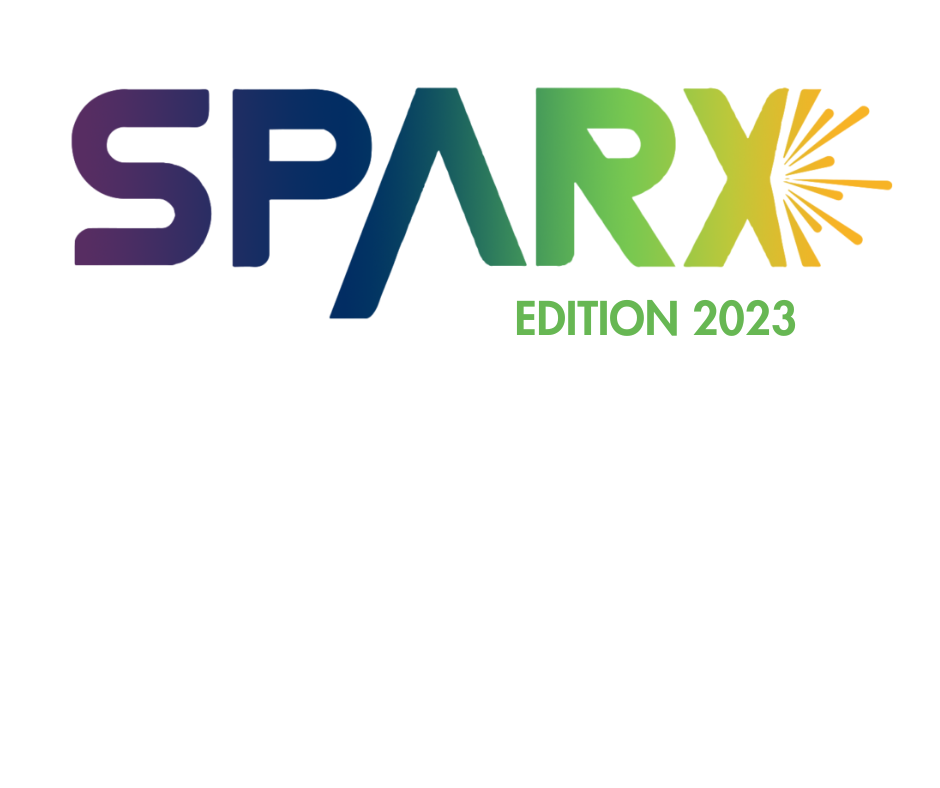 LE MODÈLE ÉCONOMIQUE
Quelles sont vos sources de revenus ?

Quelle est la nature de vos revenus (actuels/futurs – Récurrents/Ponctuels – Principaux/Annexes) : vente de Produits, licences, locations, collaborations, contrats de maintenance, entretiens, abonnements … ?
 
Remarques :
Vous pouvez disposer de plusieurs modèles de revenus en fonction de vos gammes de produits ou segments de marché.
L’innovation peut venir du modèle de revenu. Dans ce cas, une comparaison doit être faite avec les business models existants .
 Vous devez expliquer ici la construction de votre chiffre d’affaire, comment votre entreprise va gagner de l’argent  :
 vos sources de revenus : à qui vous allez vendre ? Qui va vous payer?
 le modèle de revenu : ce que vous allez vendre, sous quelle forme, à quel prix, avec quel bénéfice
la part de récurrence dans les revenus (abonnement, obsolescence…)
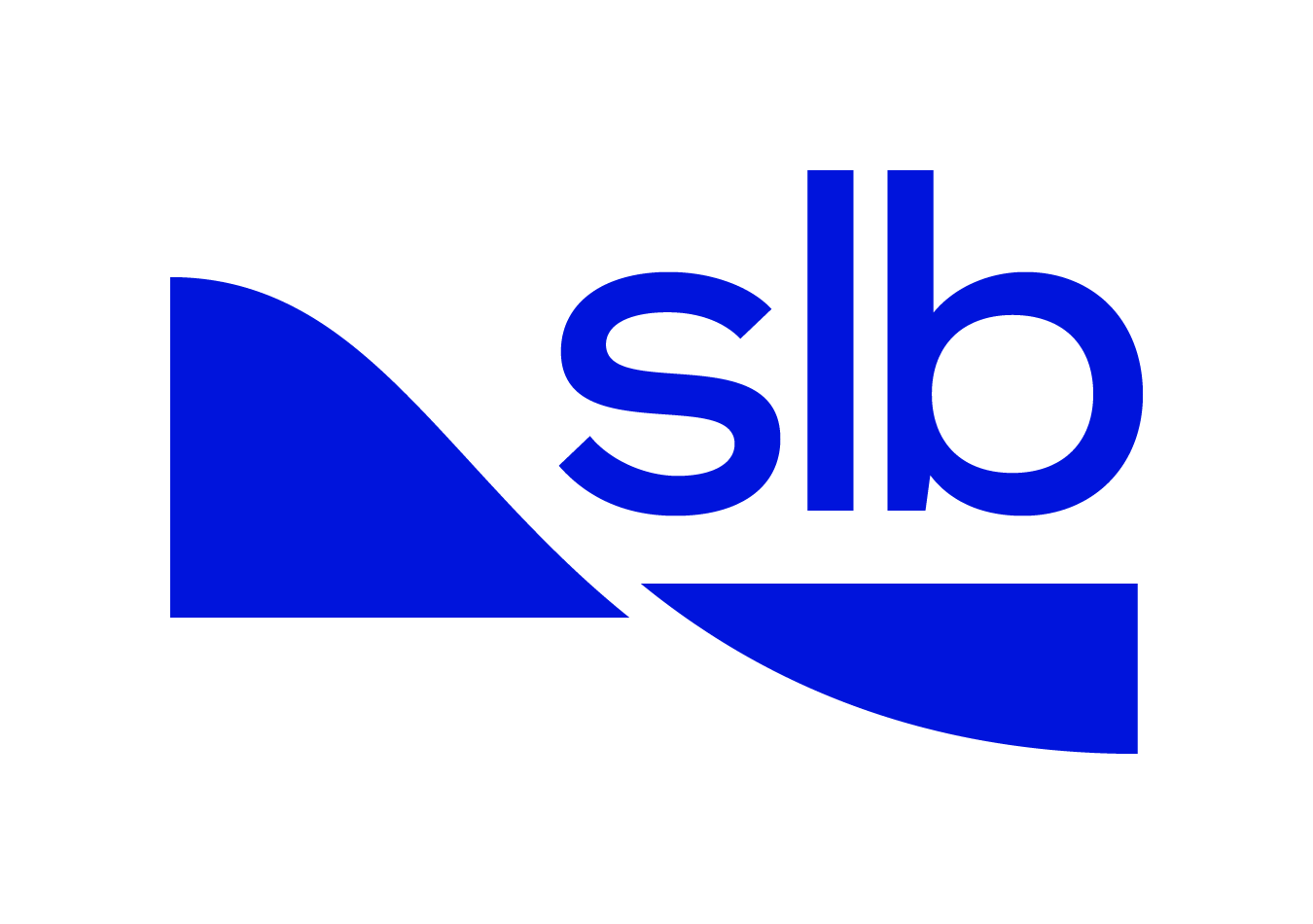 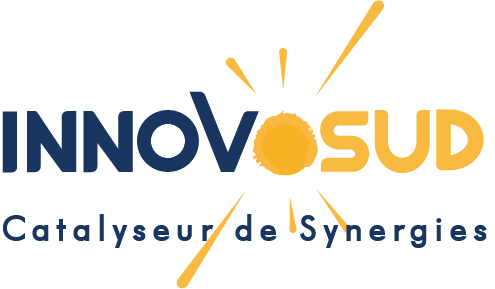 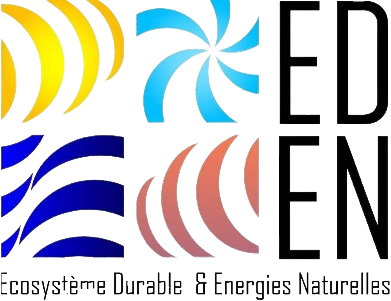 Slide Prez 8
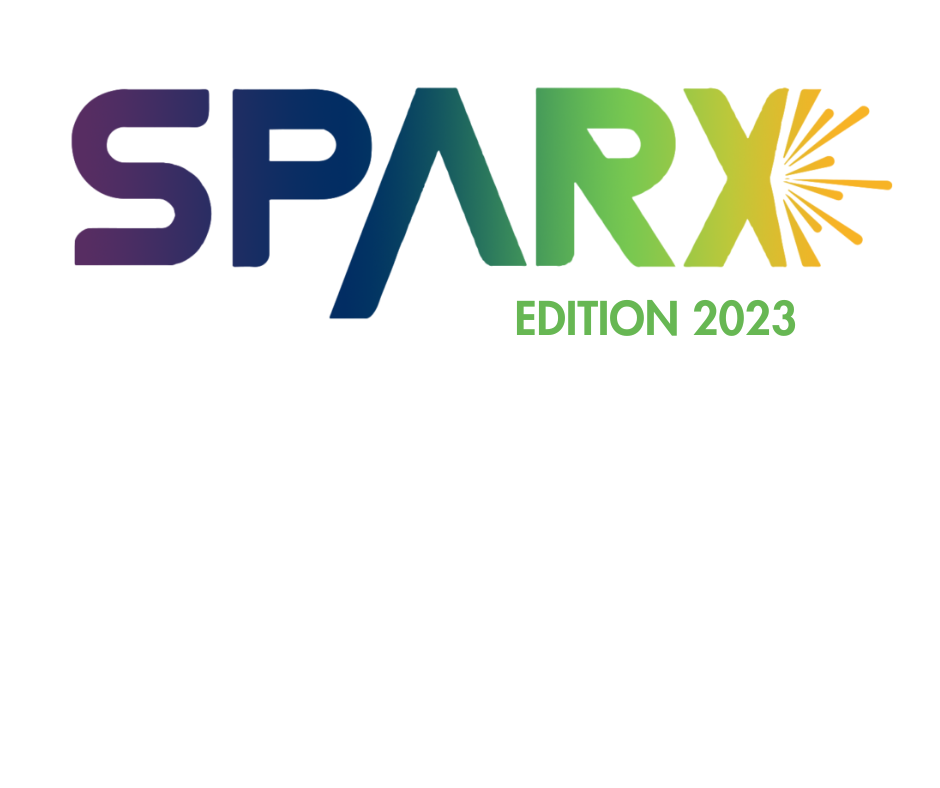 LA STRATÉGIE COMMERCIALE ET INDUSTRIELLE
Quelles est votre stratégie commerciale (actuelle/envisagée) : partenariats, collaboration grands comptes, prescripteurs, distributeurs, vente en ligne, réseau…


Quelle est votre stratégie industrielle: moyens de production, sous-traitance, co-conception, (types de partenariats industriels envisagés)
 
Remarques : Il s’agit dans cette slide de répondre aux questions suivantes :
-Comment pensez-vous  procéder pour réaliser votre 1er chiffre d’affaire et le développer en France et à l’Export?
- Comment prévoyez-vous de déployer votre organisation industrielle/de passer à l’échelle industrielle : ingénierie, prototypage, présérie, fabrication, logistique…
 Ayez en tête que le programme d’acc.Sparx a pour ambition de favoriser les collaborations avec les industriels  : il s’agit donc ici de faire comprendre aux membres du jury que certains industriels présents dans l’écosystème d’Innovosud pourraient collaborer dans votre projet.
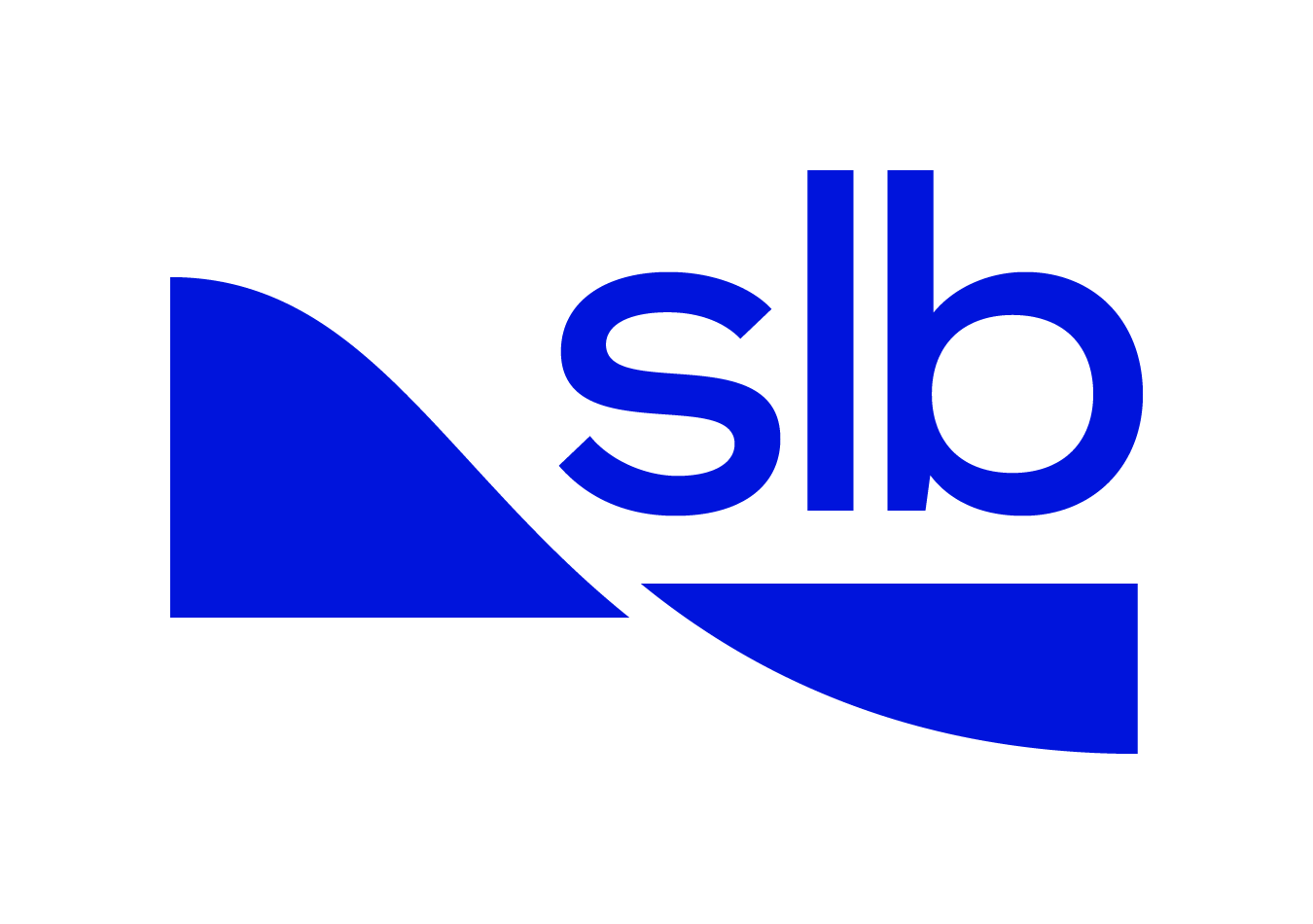 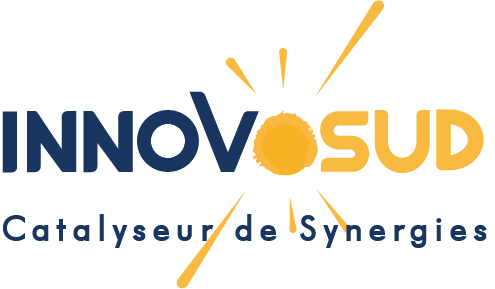 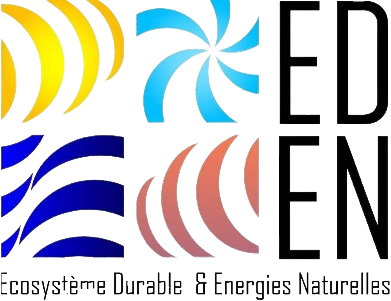 Slide Prez 9
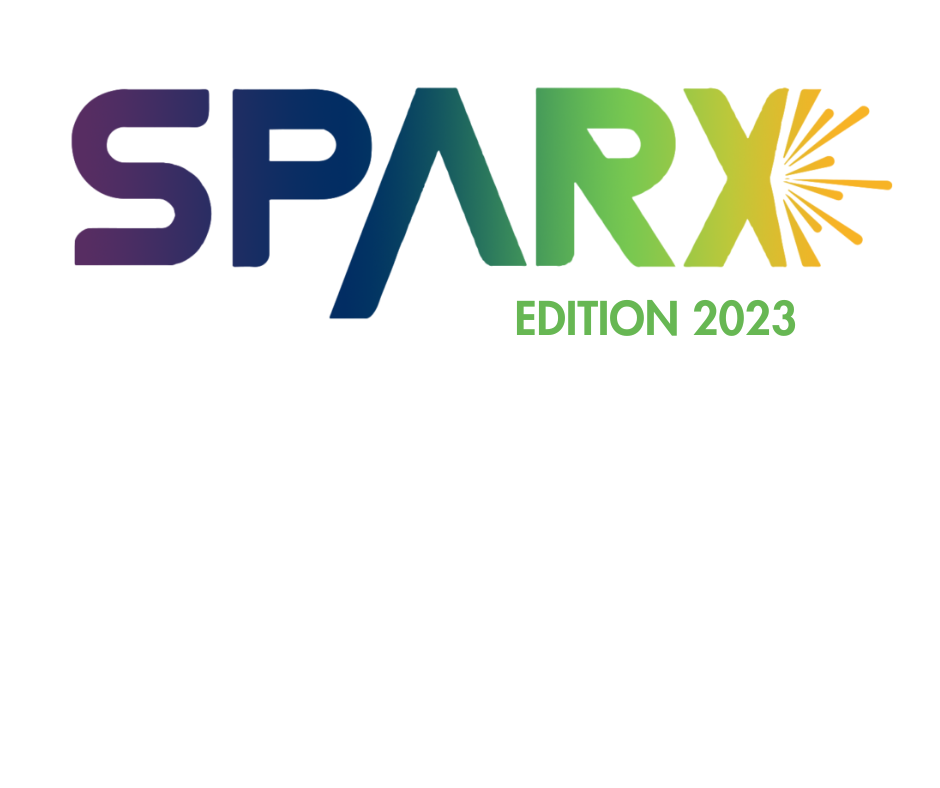 VOTRE MOTIVATION
Les atouts identifiés de votre territoire d’implantation pour de l’expérimentation  :  ressources naturelles, positionnement géographique, stratégie économique, spécificités régionales, présence de partenaires clés….

Vos besoins en partenariat et ressources industrielles : expertise, moyens de production, locaux industriels…

Nom des partenaires clés identifiés (entreprises et acteurs économiques).
L’objectif est d’expliquer :
- le choix de votre implantation sur l’un des territoires de l’Occitanie en mettant en avant la complémentarité du projet avec les territoires d’expérimentation visés
- l’intérêt d’être accompagné par le catalyseur biterrois (ex : mise en relation avec des partenaires industriels locaux et des acteurs de la filière visée, valeur de l’accompagnement proposé…)
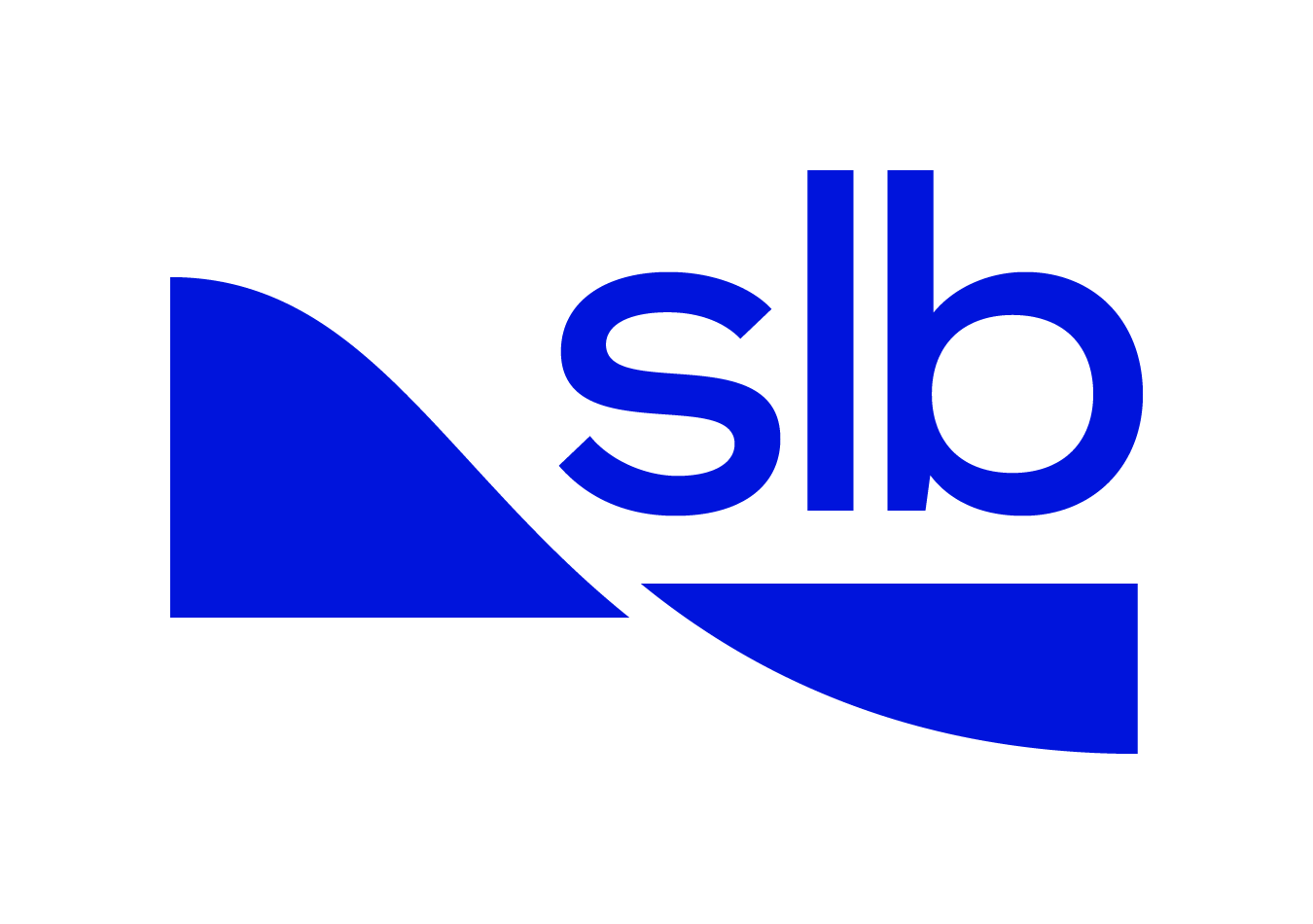 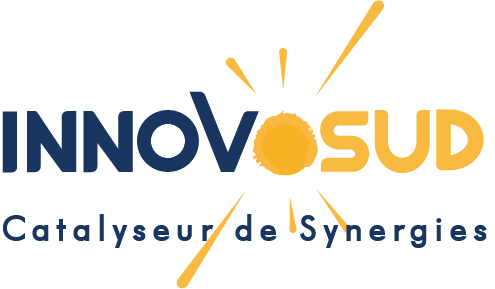 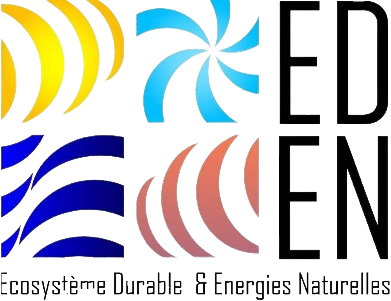 Slide Prez 10
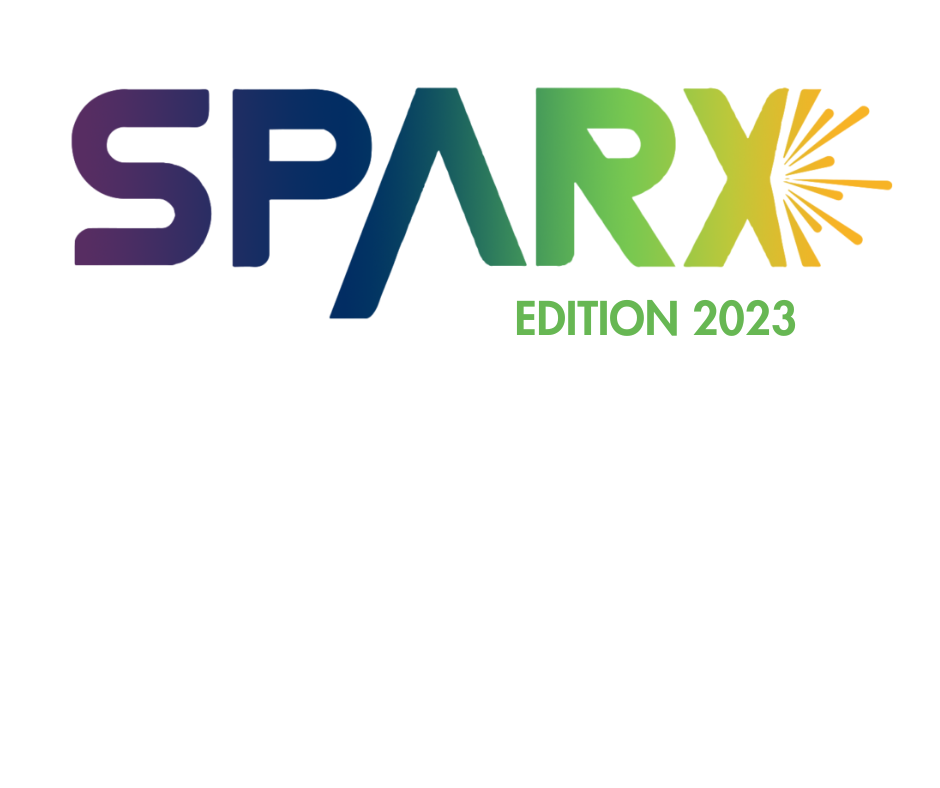 RAPPEL DES DIFFERENTES ETAPES 
DE SELECTION
1er septembre : Date de clôture des dossiers de candidatures
12 septembre : Sélection des projets à l’issue du hackathon
Un problème/une question ?
                       
         envoyez  un mail à : info@innovosud.fr
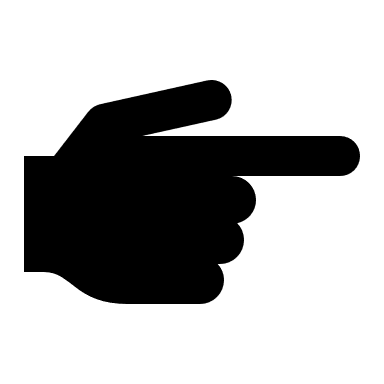 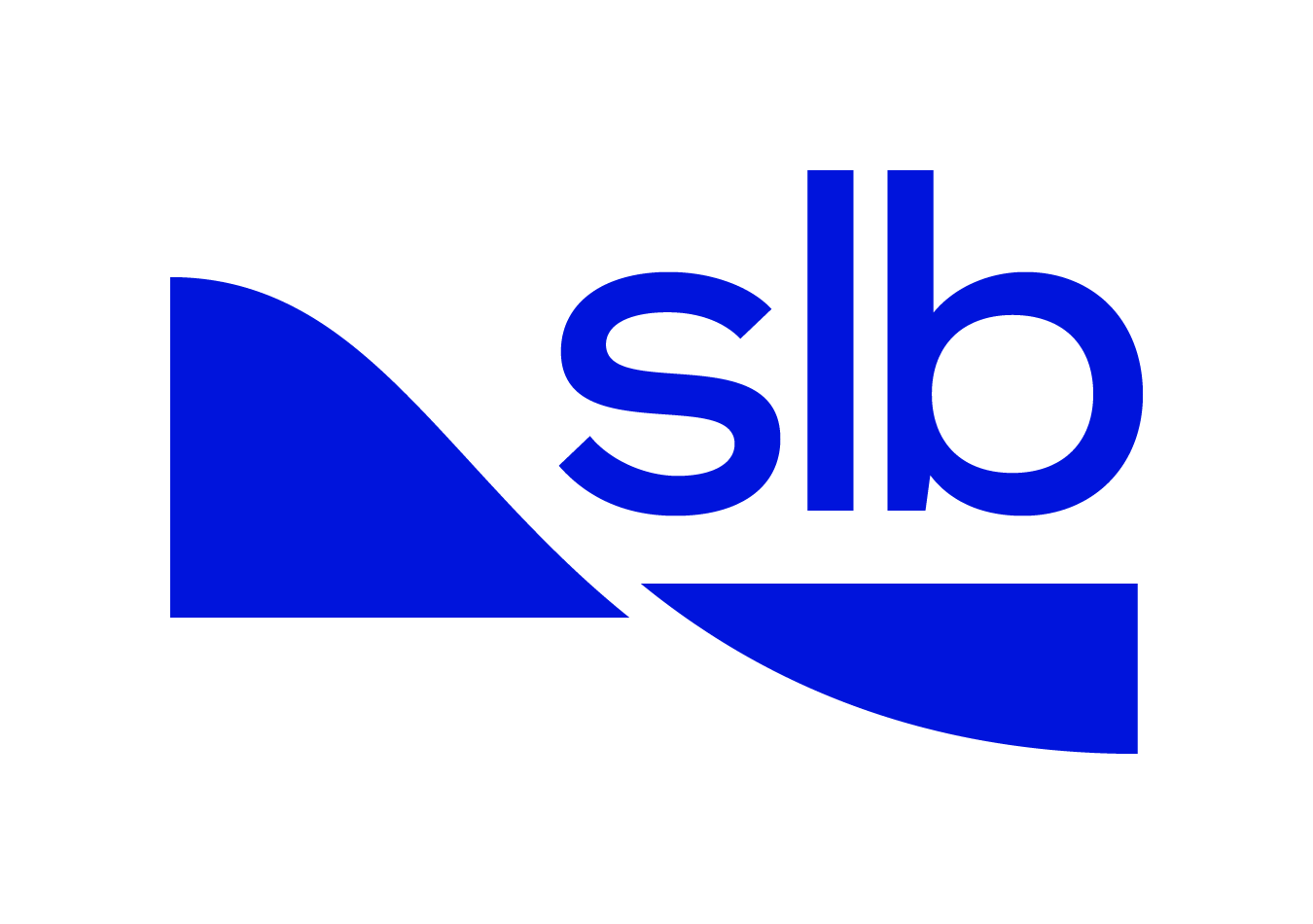 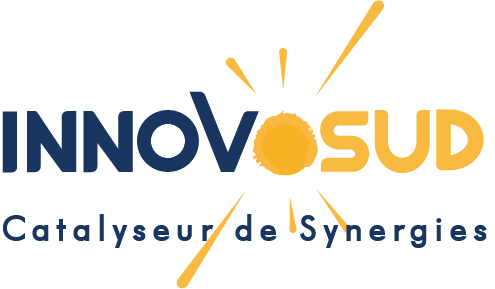 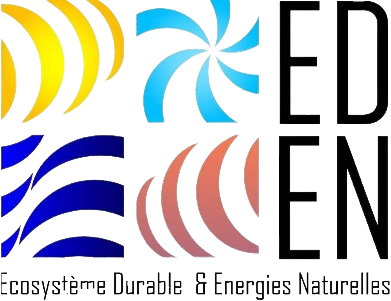